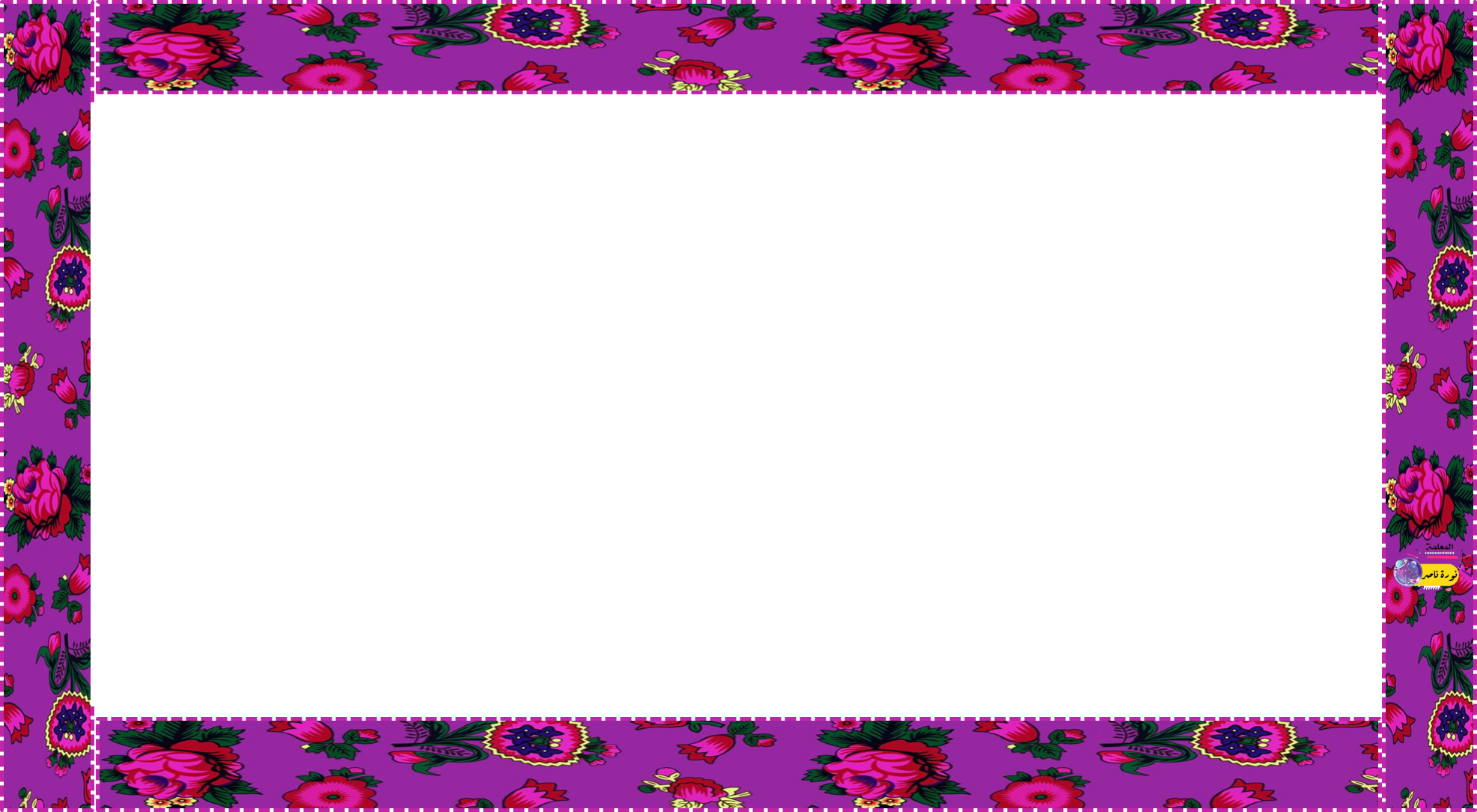 اللهم إني أسألك حسن الصيام وحسن الختام 
ولا تجعلنا من الخاسرين  في رمضان، اللهم أجعلنا ممن تدركهم الرحمة  والمغفرة والعتق من النار.
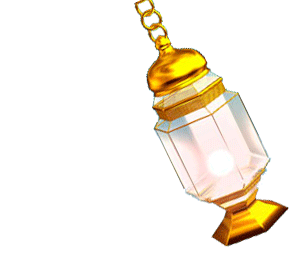 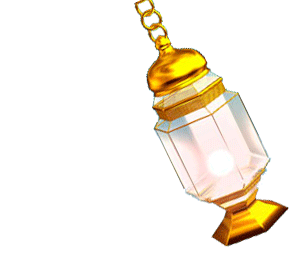 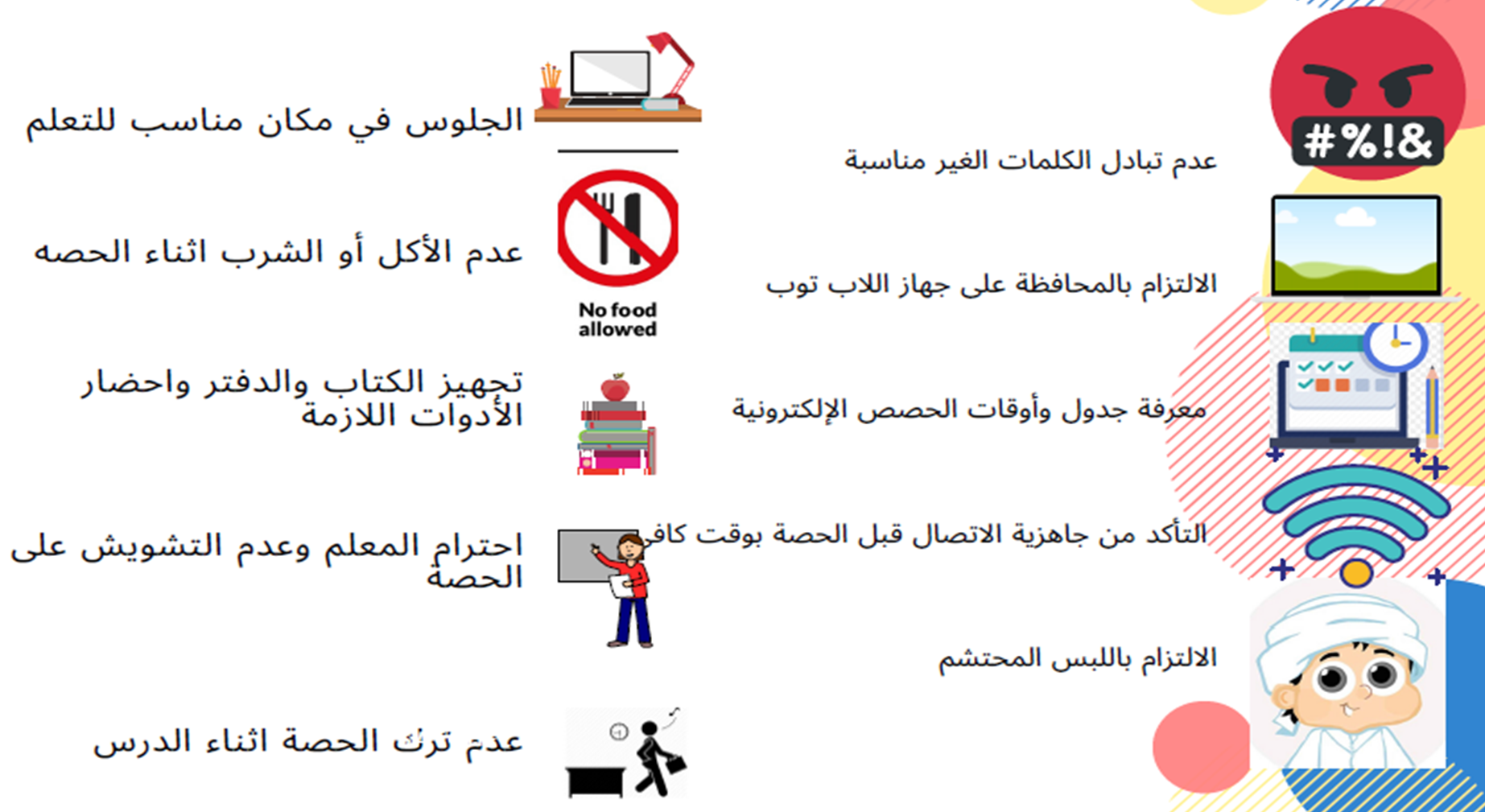 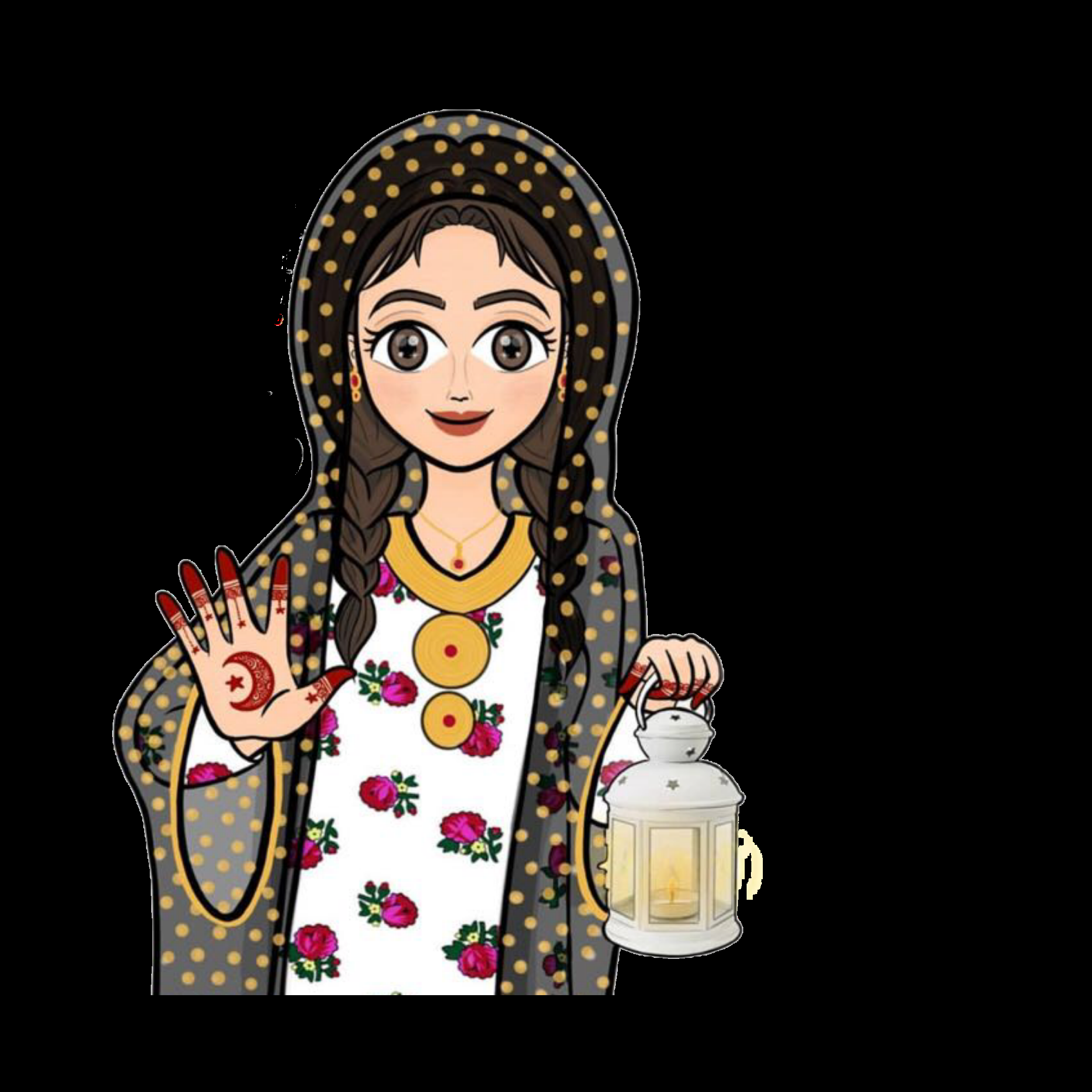 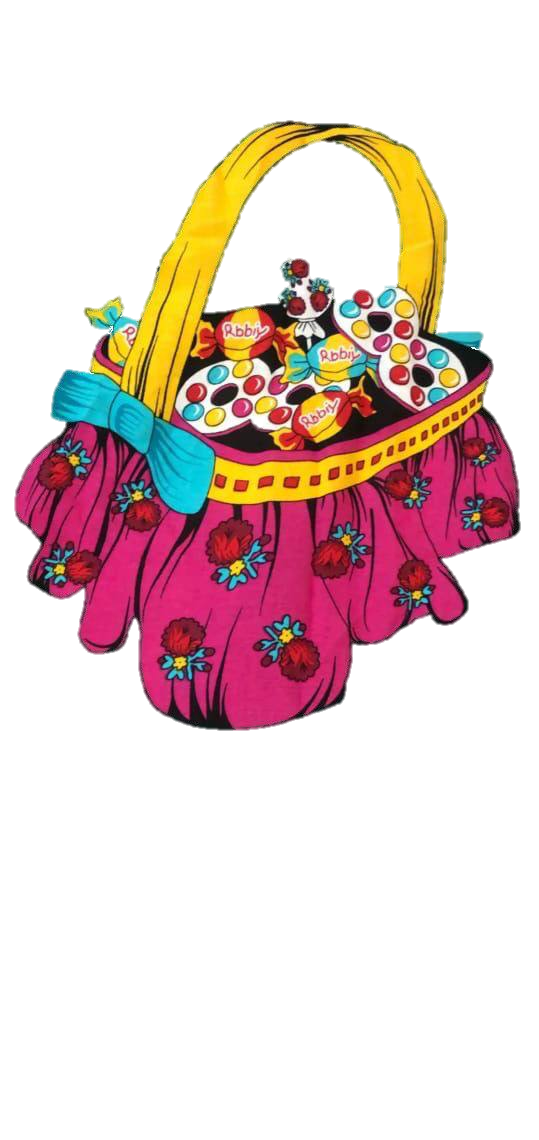 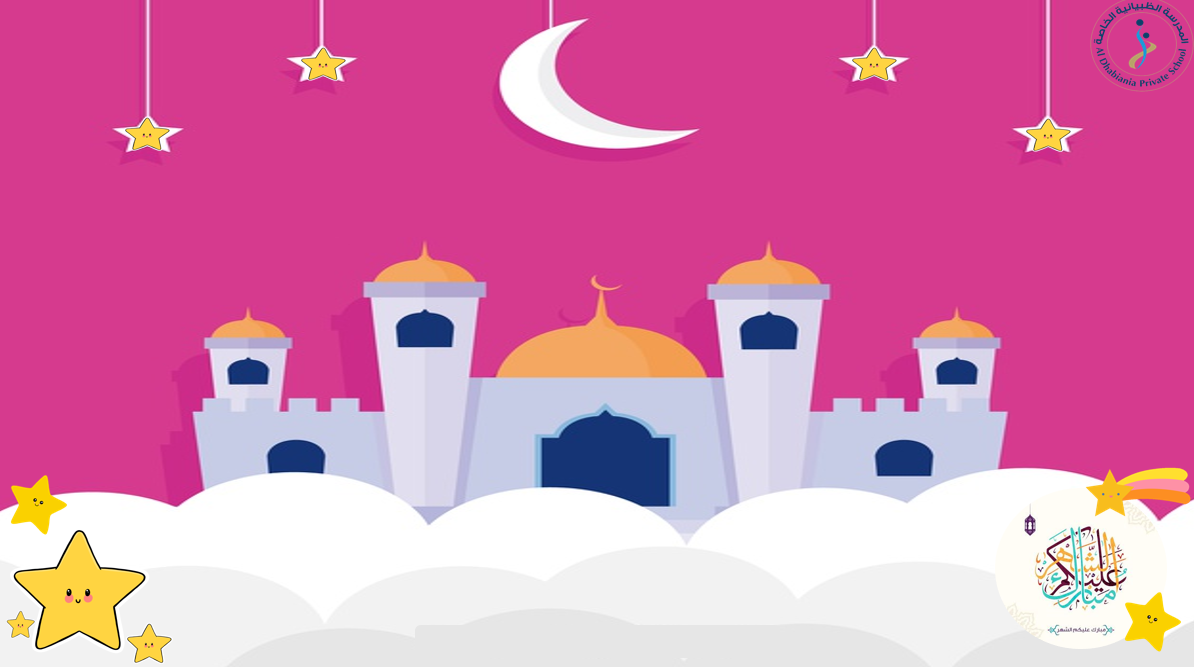 رِسالَةُ الْيَوم
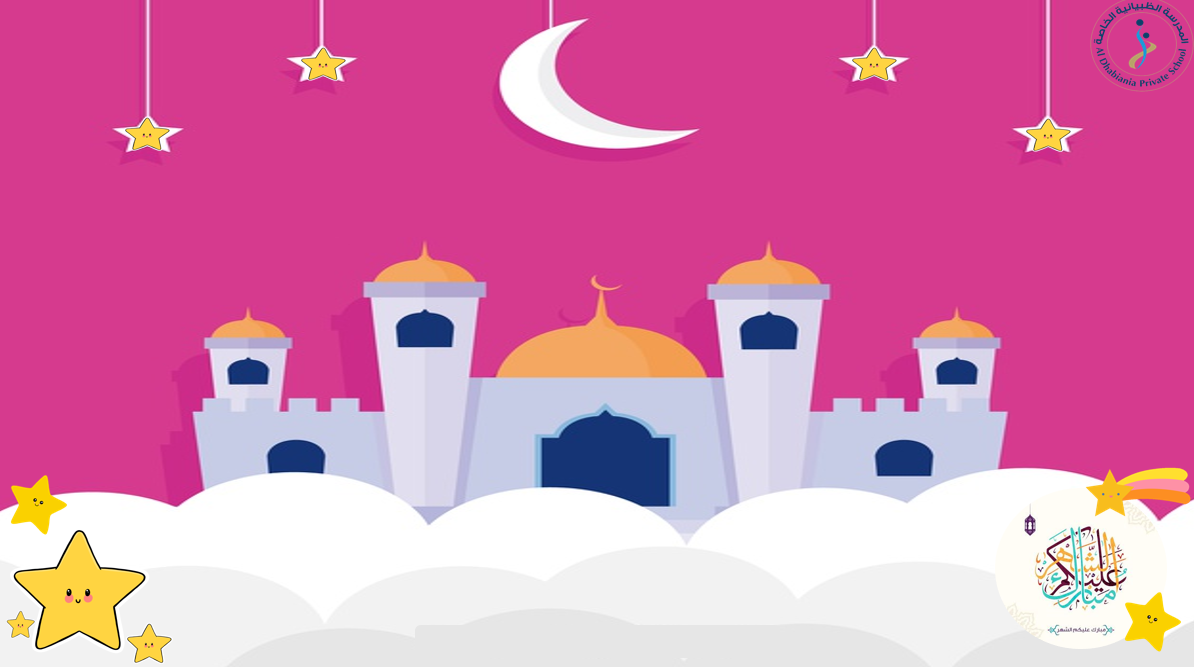 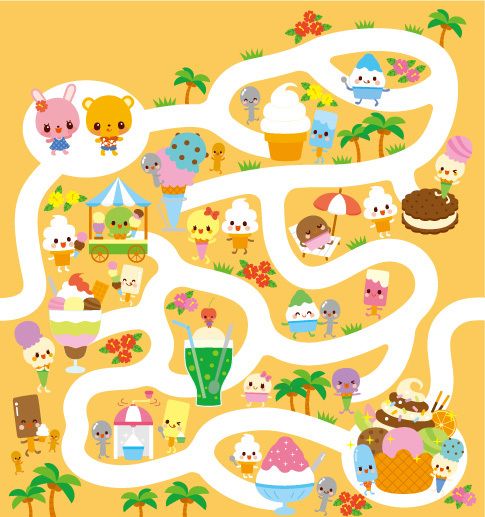 الحُضور والغِياب
خَريطَةُ الْحِصَّةِ 
التهيئة ( اكْتَشف عُنوان الدّرس )
لاضَرر وَلا ضِرار
قراءَةُ أهْداف الدّرس
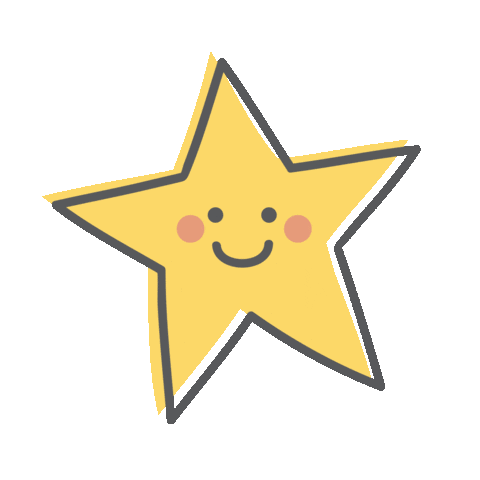 قراءة الحديث الشريف وشرحه ومعرفة معاني المفردات
هويّتي
سُؤال التّحدّي
التّقييم
الْخاتِمة
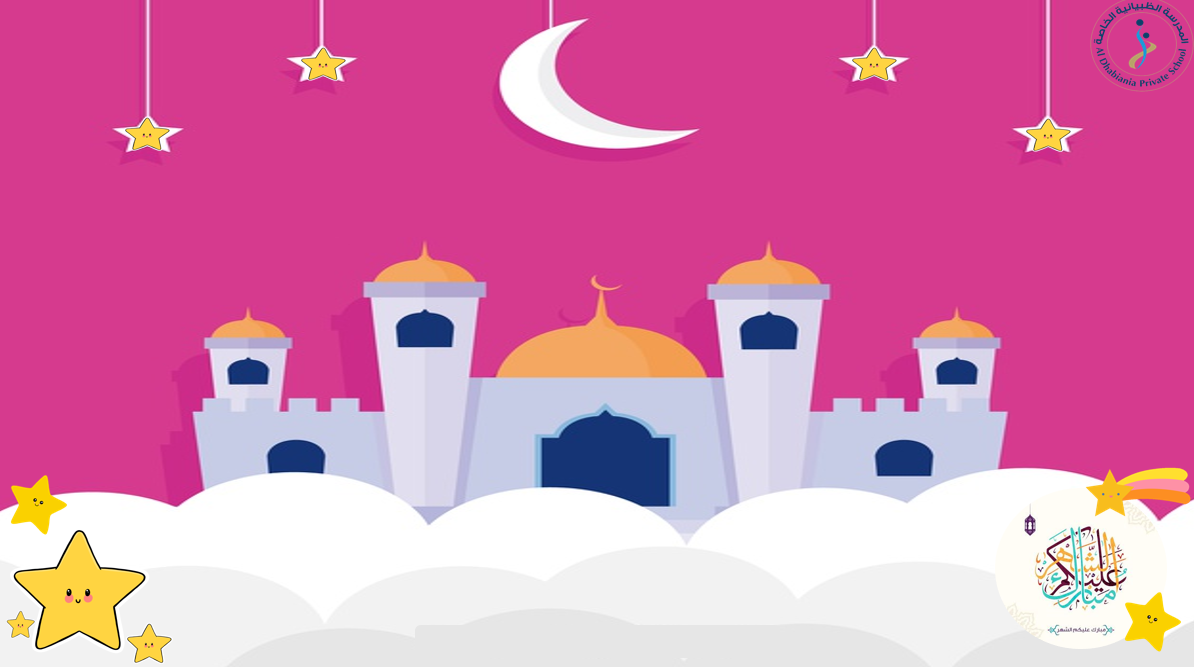 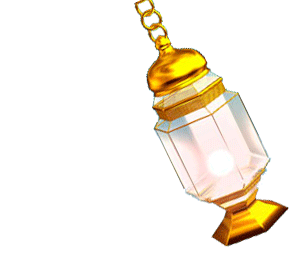 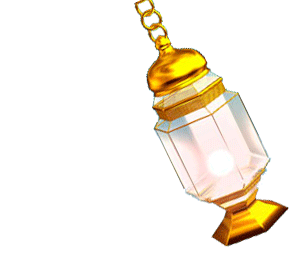 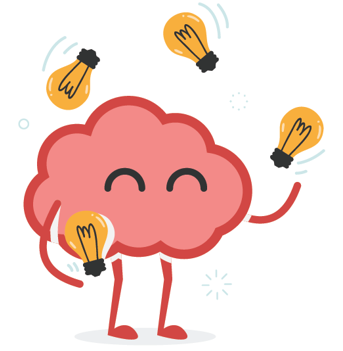 الدّرس الثّالِث:.......(بعْد التّهيئَة سنُخمّن العُنْوَان)
الفصْلُ الثّالث-التّاسِع-2020
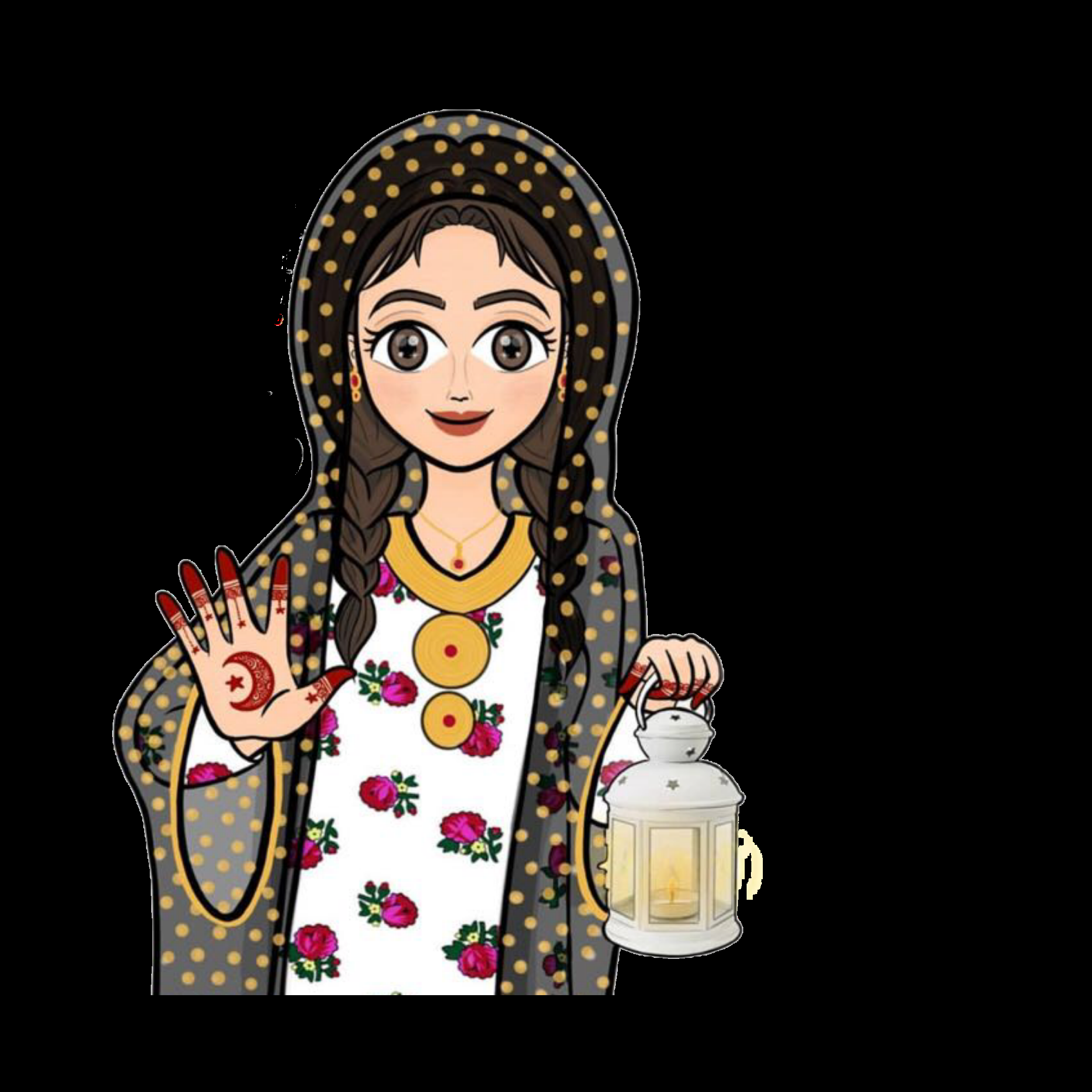 التّهيئَة
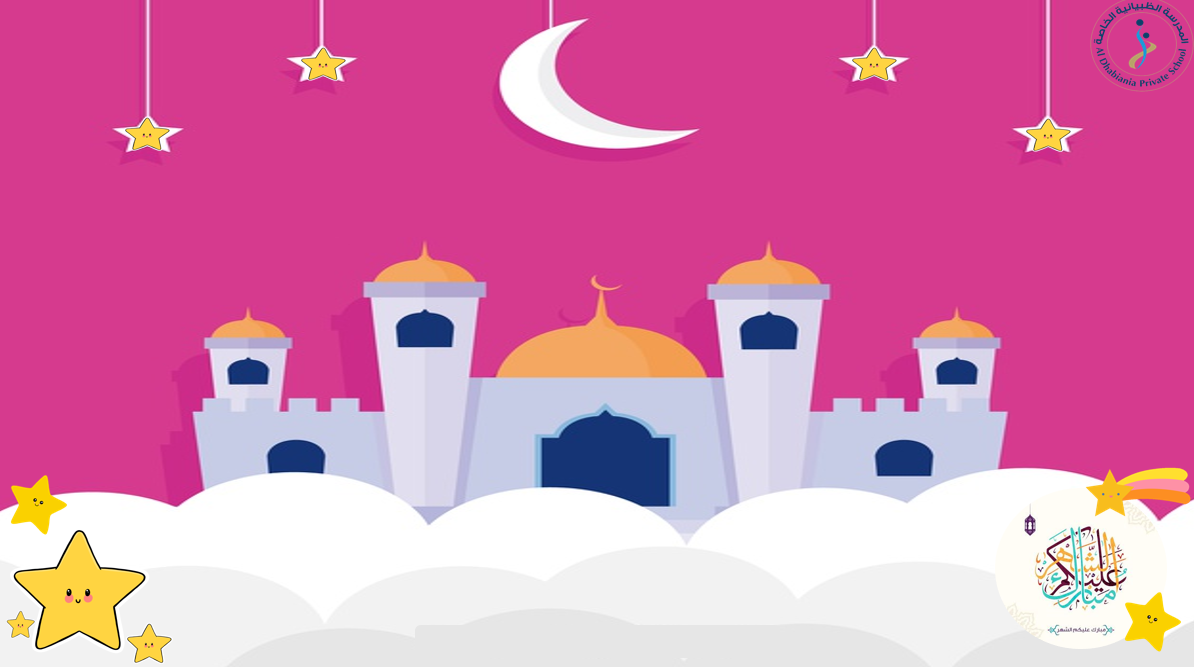 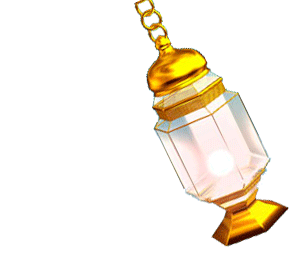 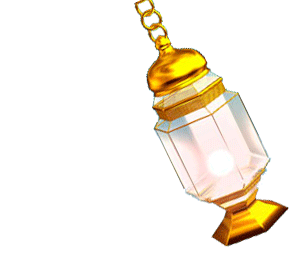 في ظّل انْتشَار وبَاء كُورونَا –عَافَانا الله تعَالى منه-هُناك مَن لا يلْتزم بالإرشَادات الصّادرة من الدّولة،مَع علمهم أنّه سَريع الانْتشَار..ويقُول أنّه حُر،وصُحته مُلك نفْسه..؟
مَا رأيكُ قيمَا يقُوم بِه..؟وهَل هُو حُرٌّ فِي ذلك..؟؟
دَعُونا نطْرح الآرَاء ونرْبُطه بِدرس اليَوم..
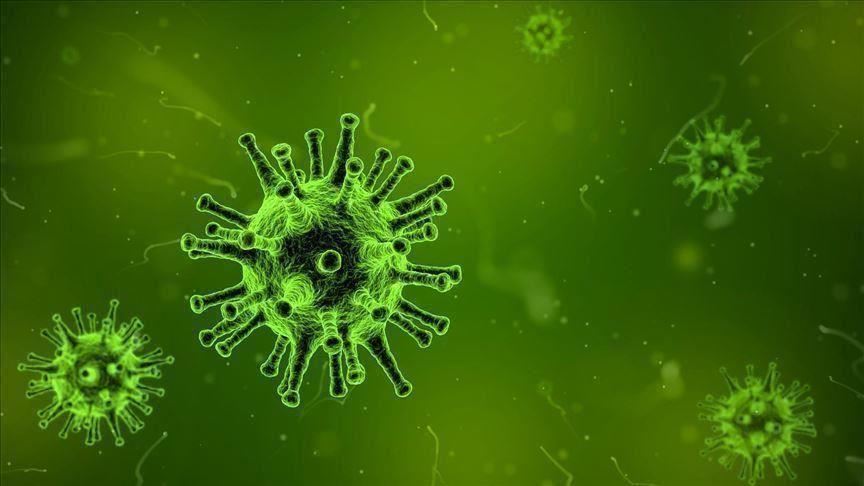 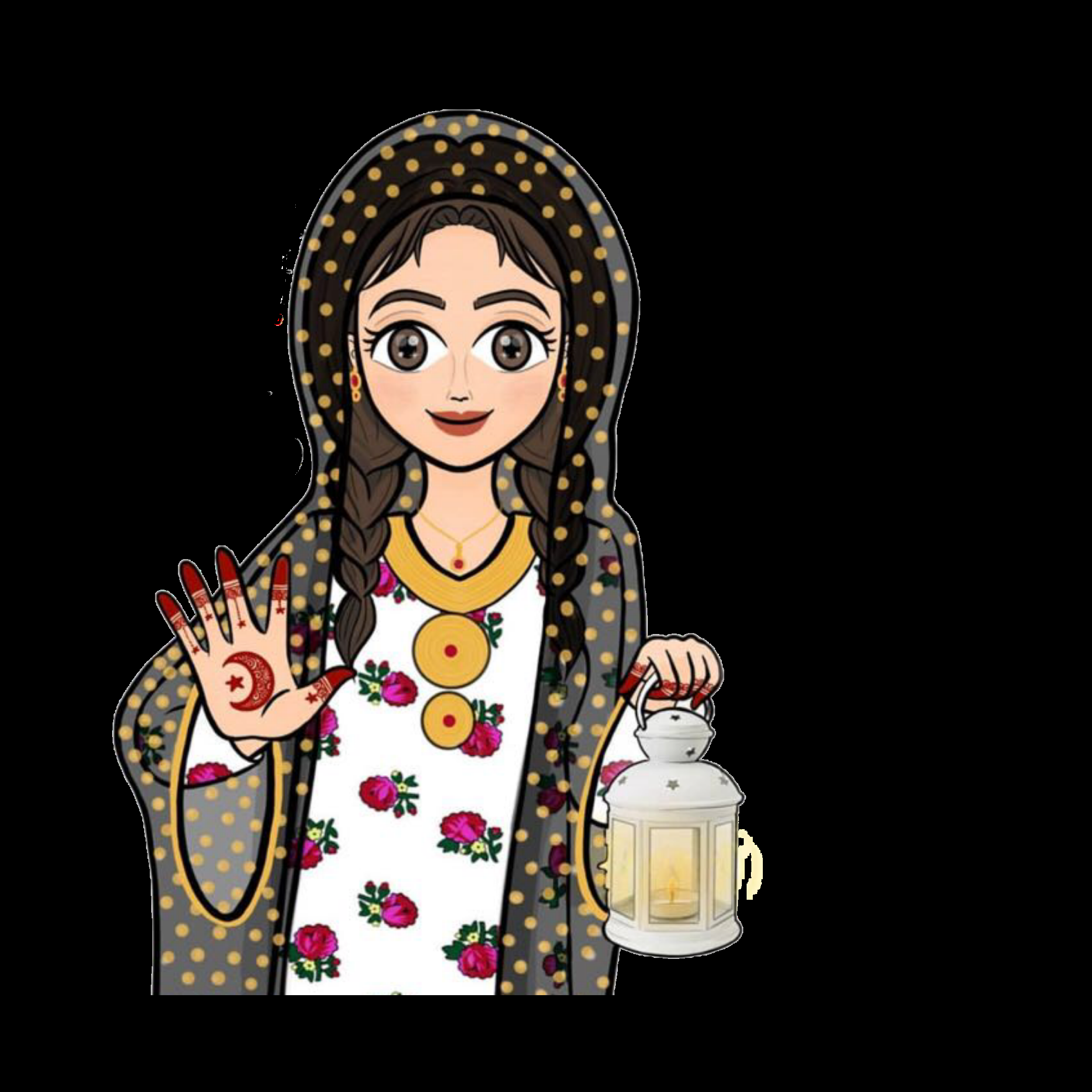 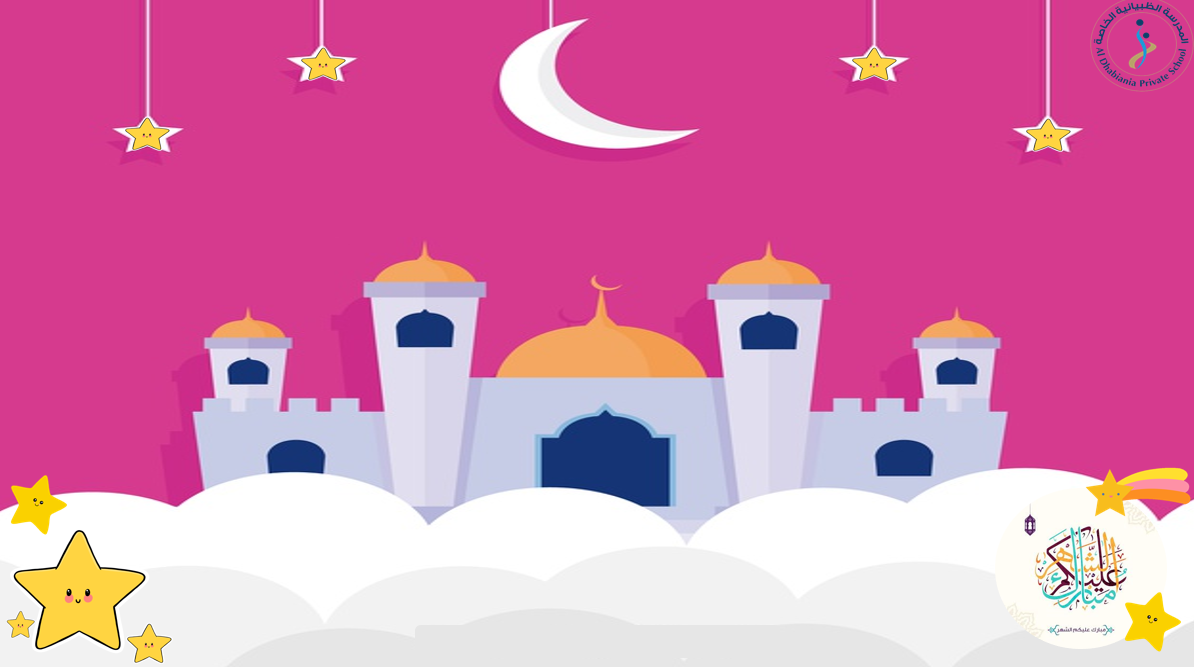 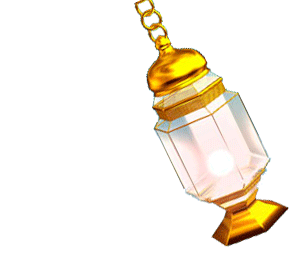 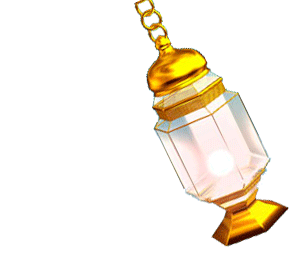 سَنتعلّم فِي هذَا الدّرس بِإذنِ الله :
1-أفسّر معْنَى (جَوامع الكلم).
2-أفْهَمُ المَعنى الإجَمالي
للحَديث الشّريف.
3-أبيّن أثر تَطبيق الحَديث
فِي المُجْتَمع.
الدّرس الثّالِث:لَا ضَرر ولَا ضِرَار
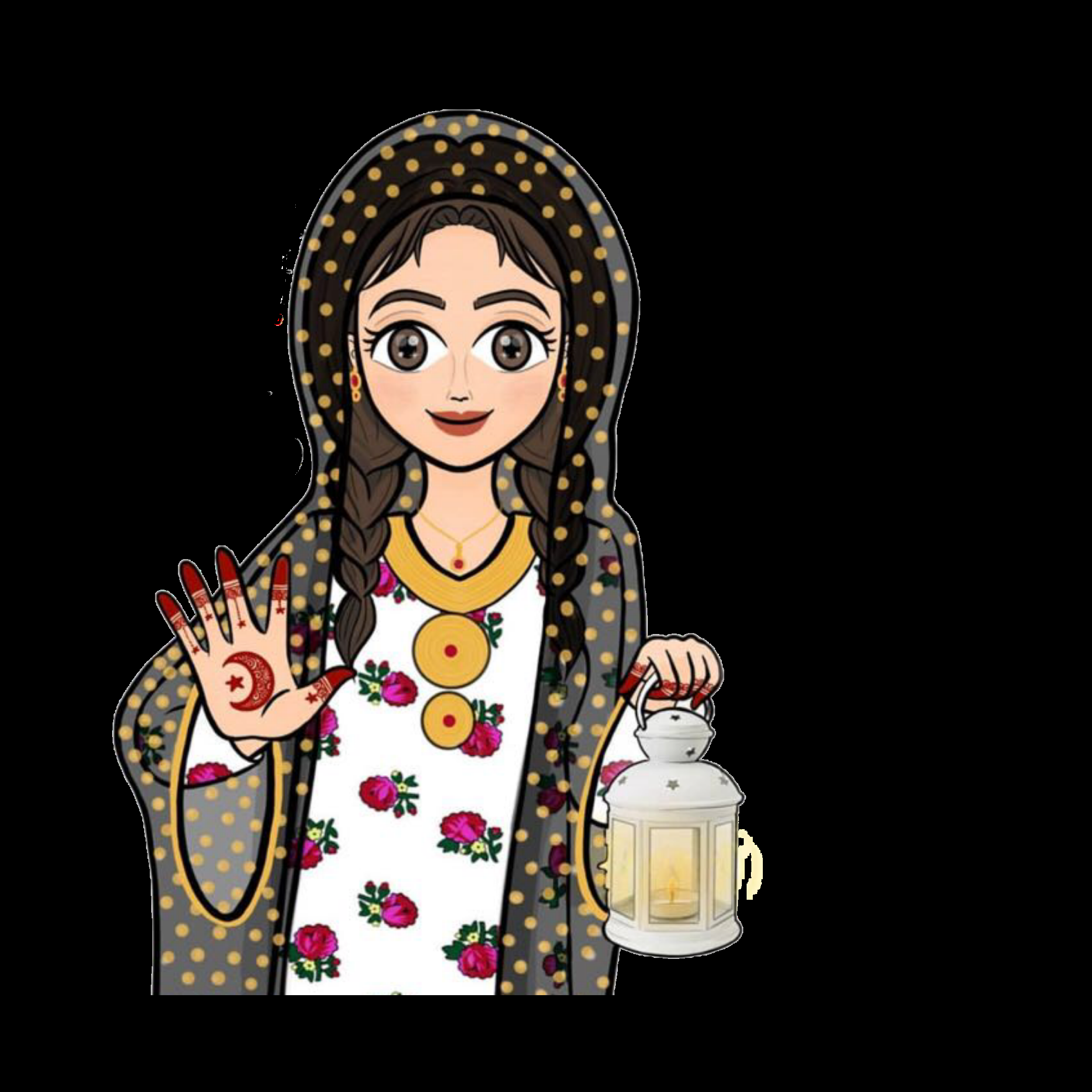 6
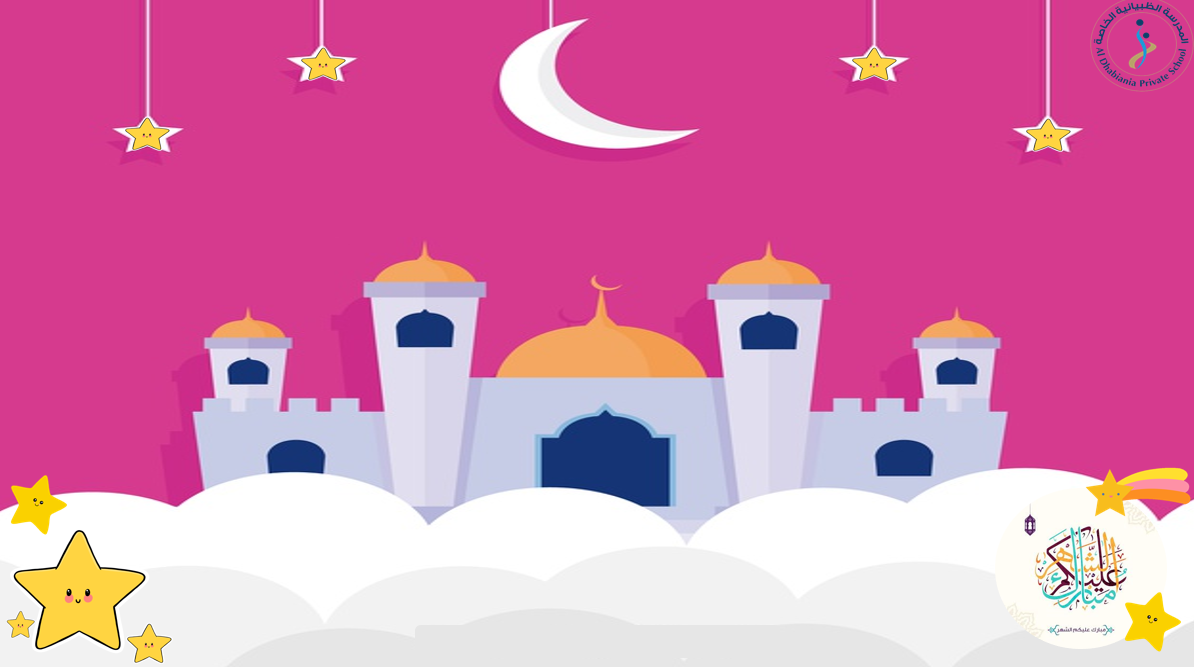 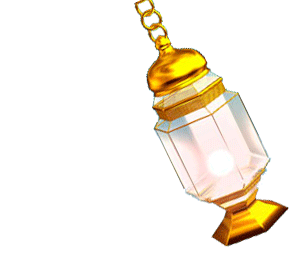 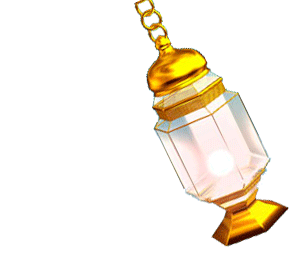 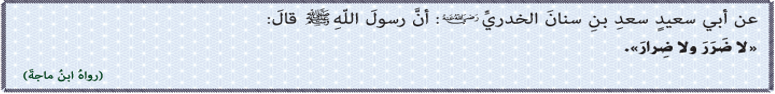 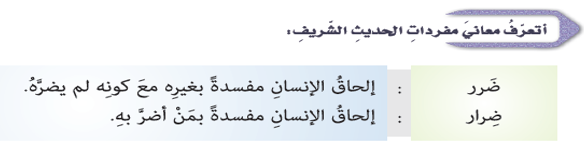 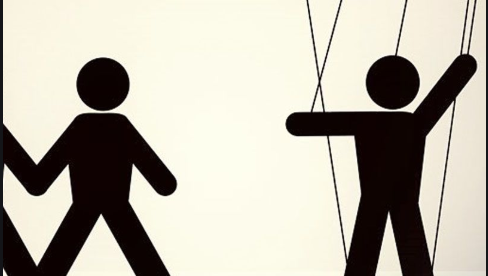 مُلاَحظة هَامّة:جَاءت كَلمة (ضَرر)نَكِرة،لأنّ النّكرة تُفيد العُمُوم فتشمل كُل أنَواع الضّرر
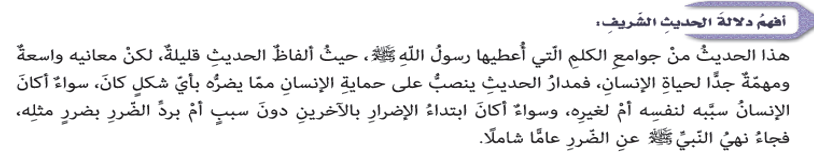 اسْتراتيجيّة المُعلّم الوَاعِد
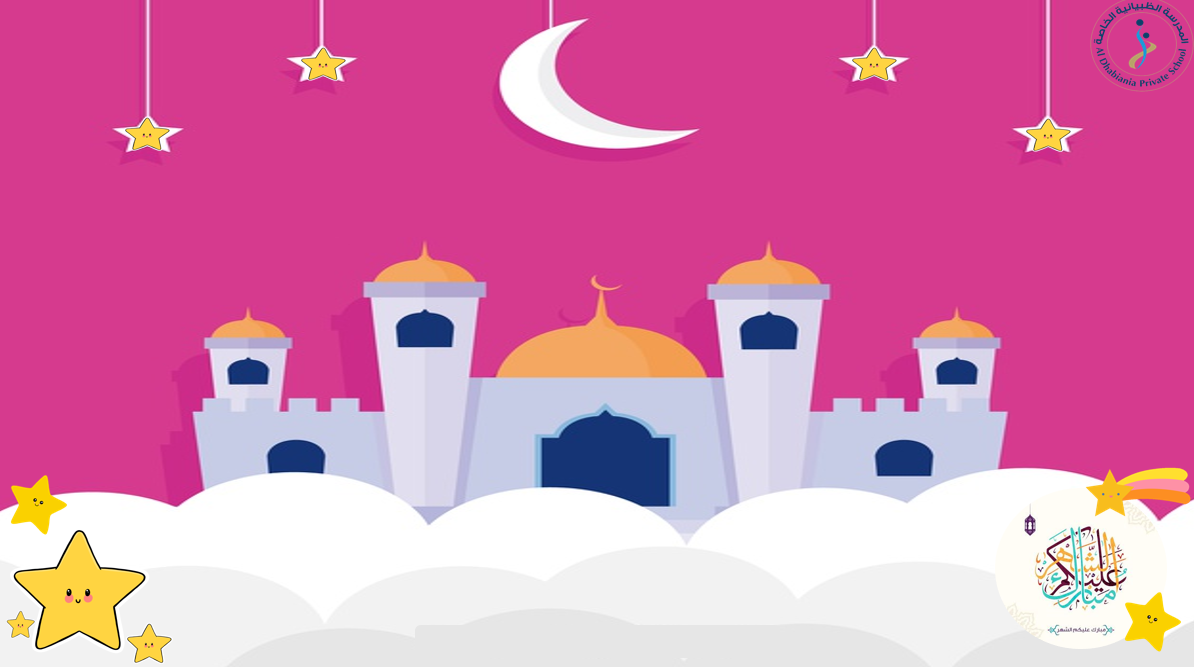 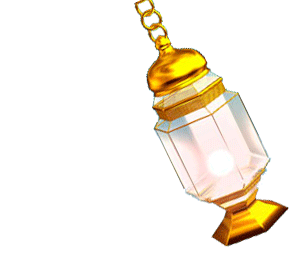 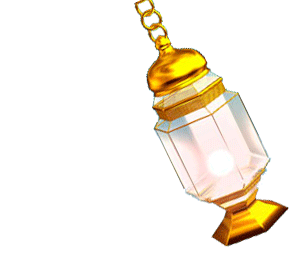 قرَاءة صَامتَة-تلْخيصهُ فِي نقُاط مُهمّة-ثمّ نَاقشي السّؤال الآتِي:
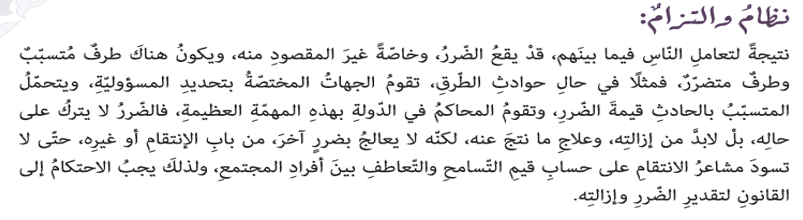 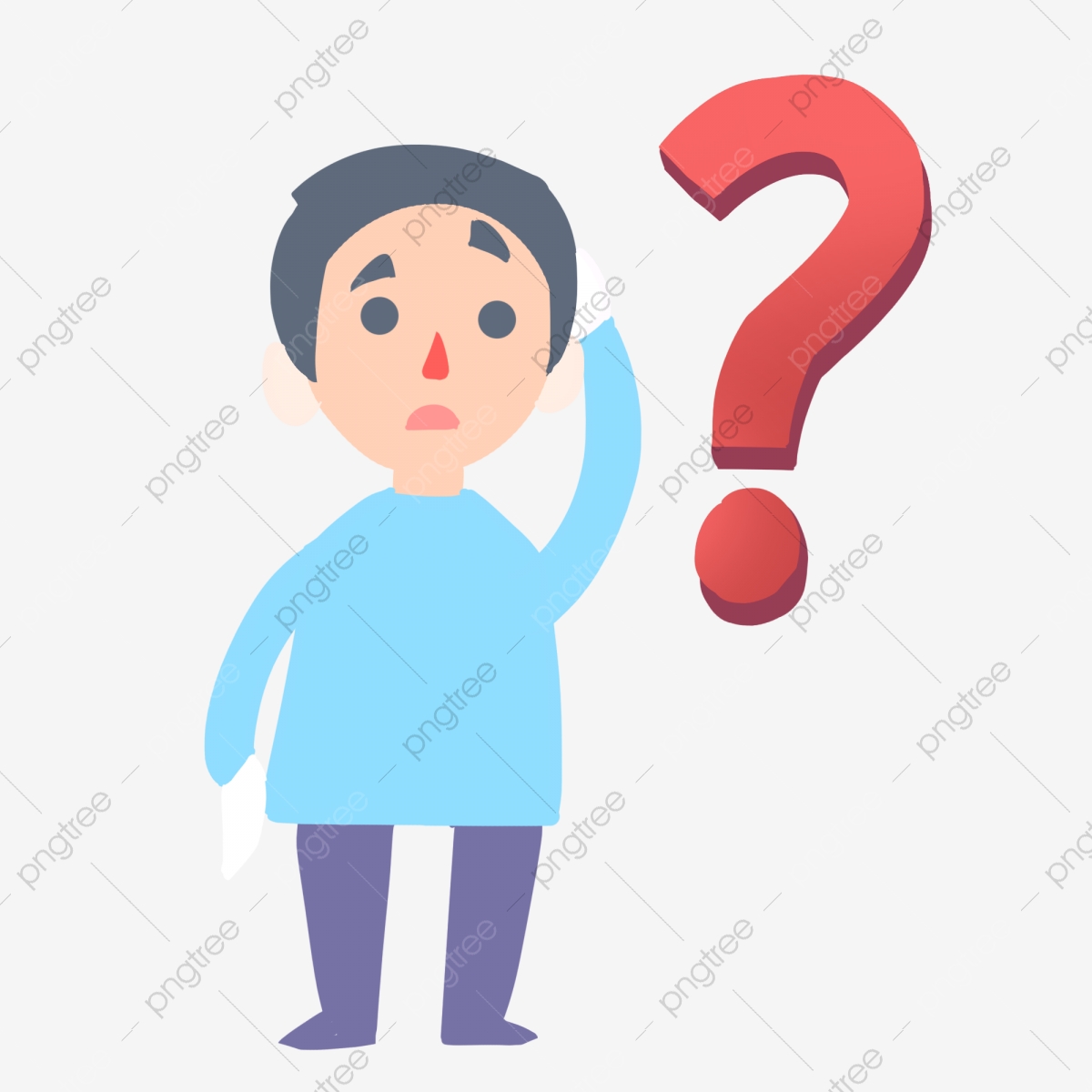 شخْصٌ أُصيبَ بمرضِ مُعدِي،وَلم يلْتزم الحجر المَنْزلِي..فأصَاب زَميلَهُ الآخر..أكْملِي الجَدول التّالي:
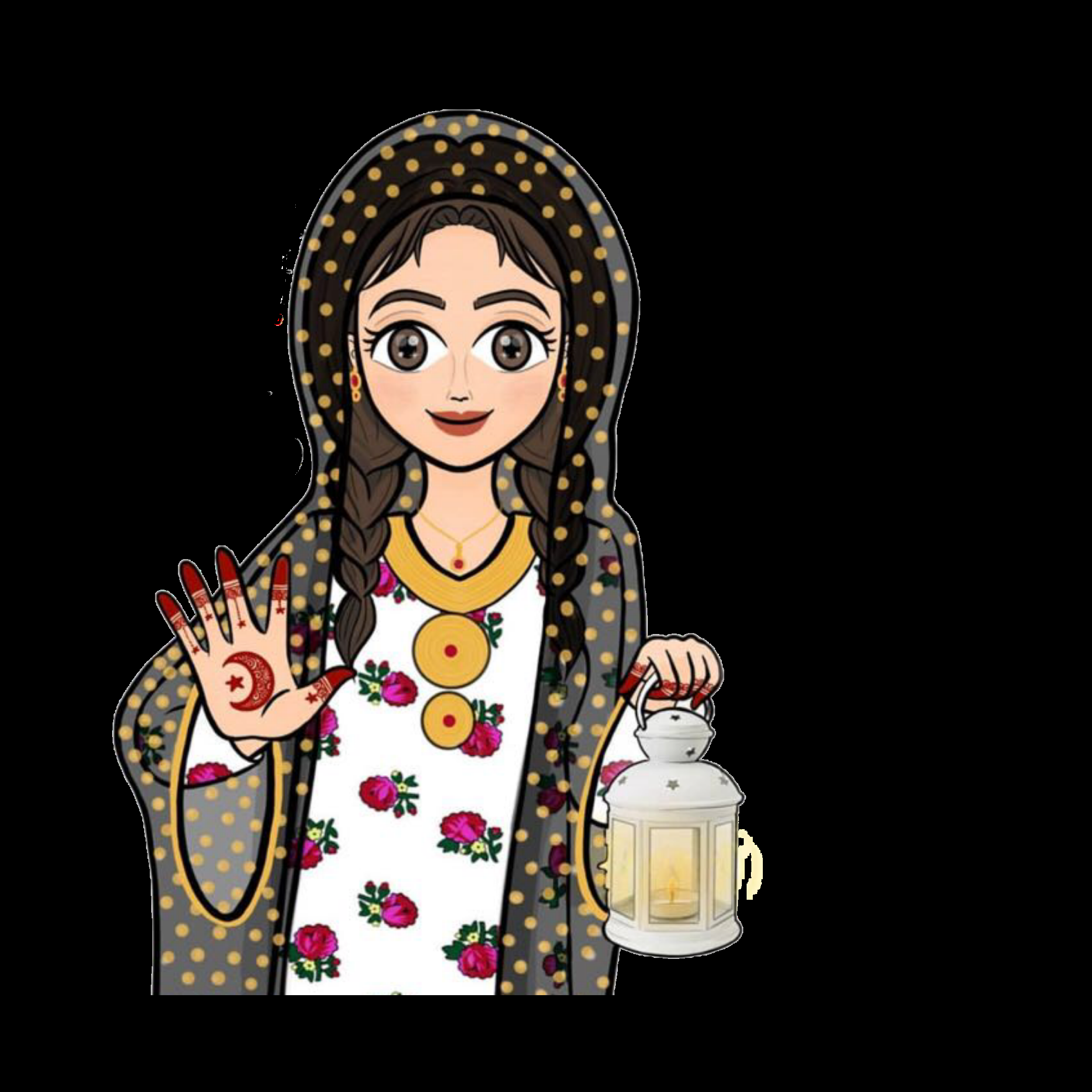 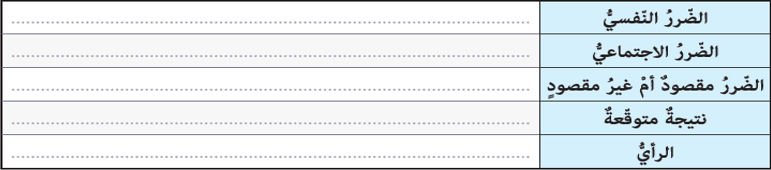 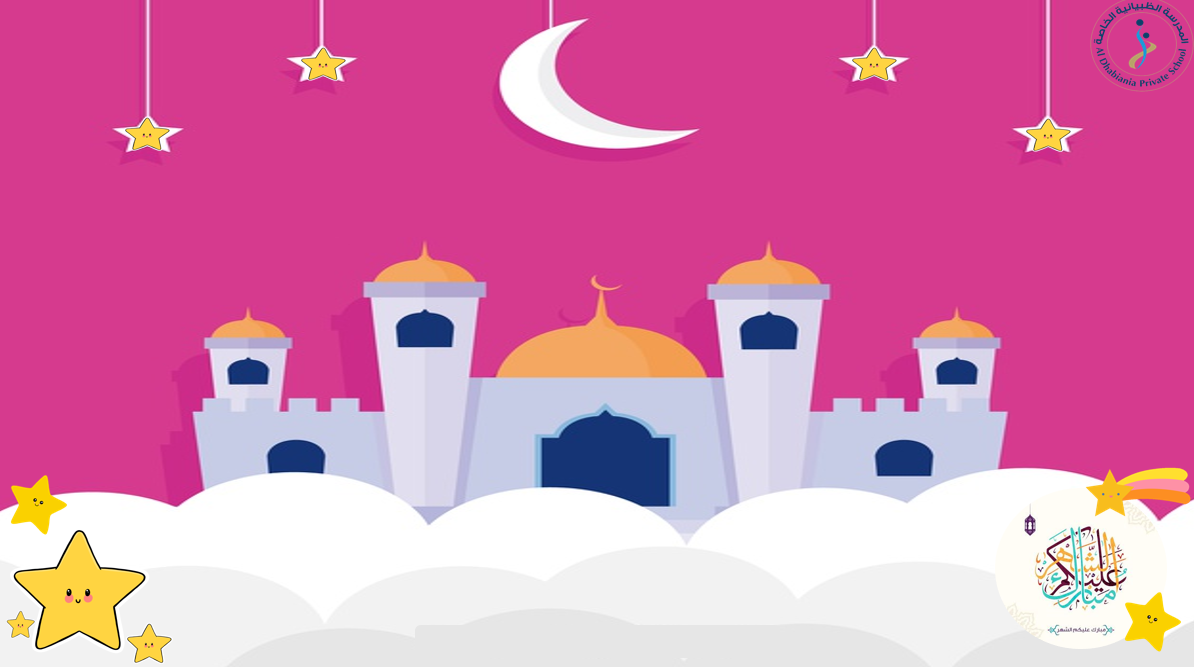 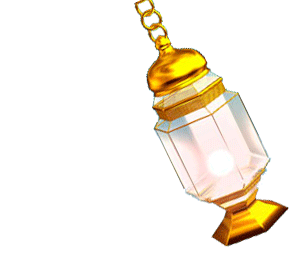 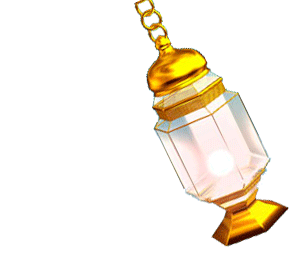 بعْد قرَاءة الفقَرة شَاهدِي المقَطع المَرئي:
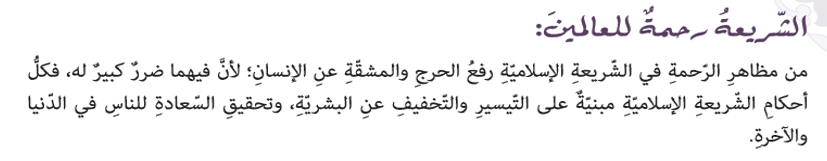 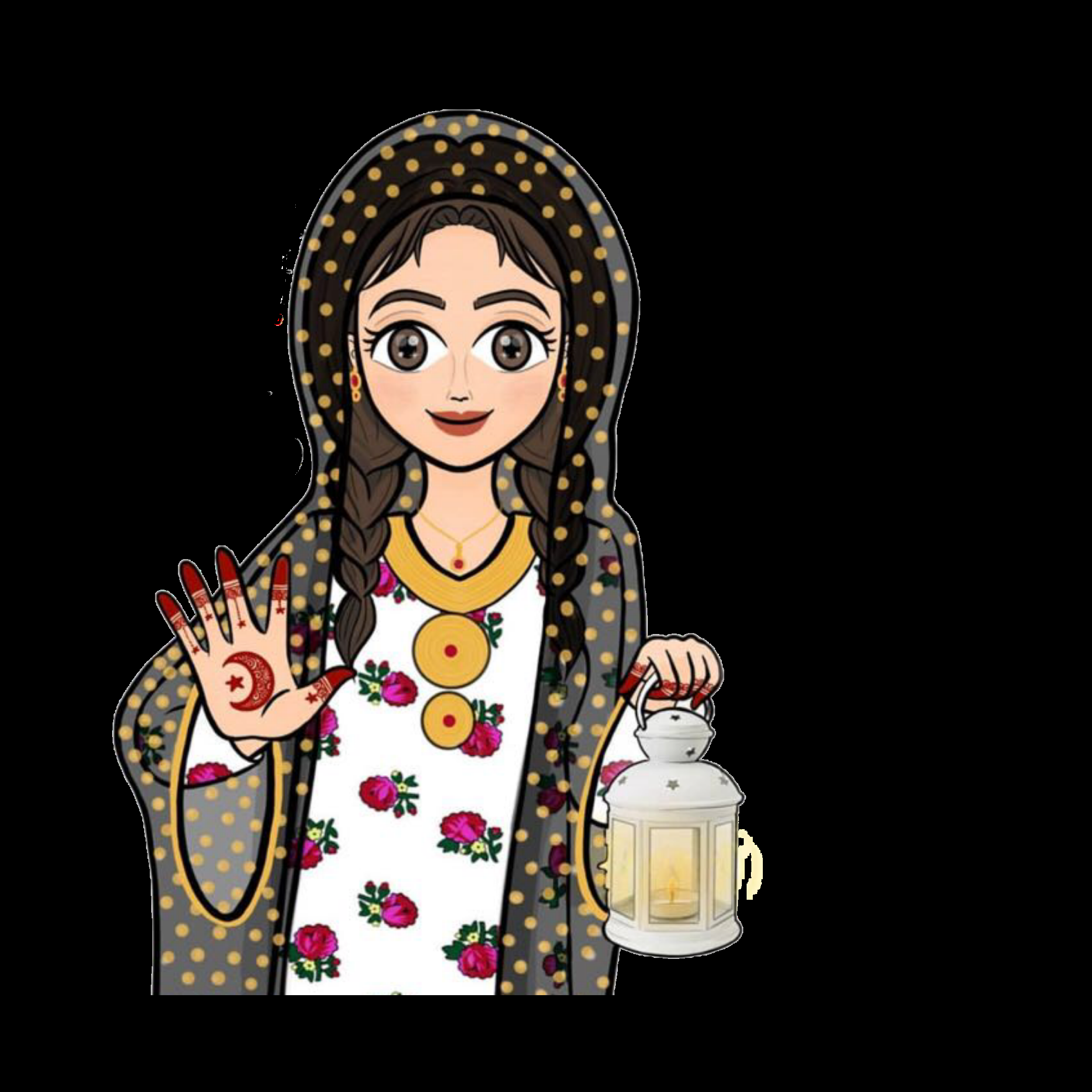 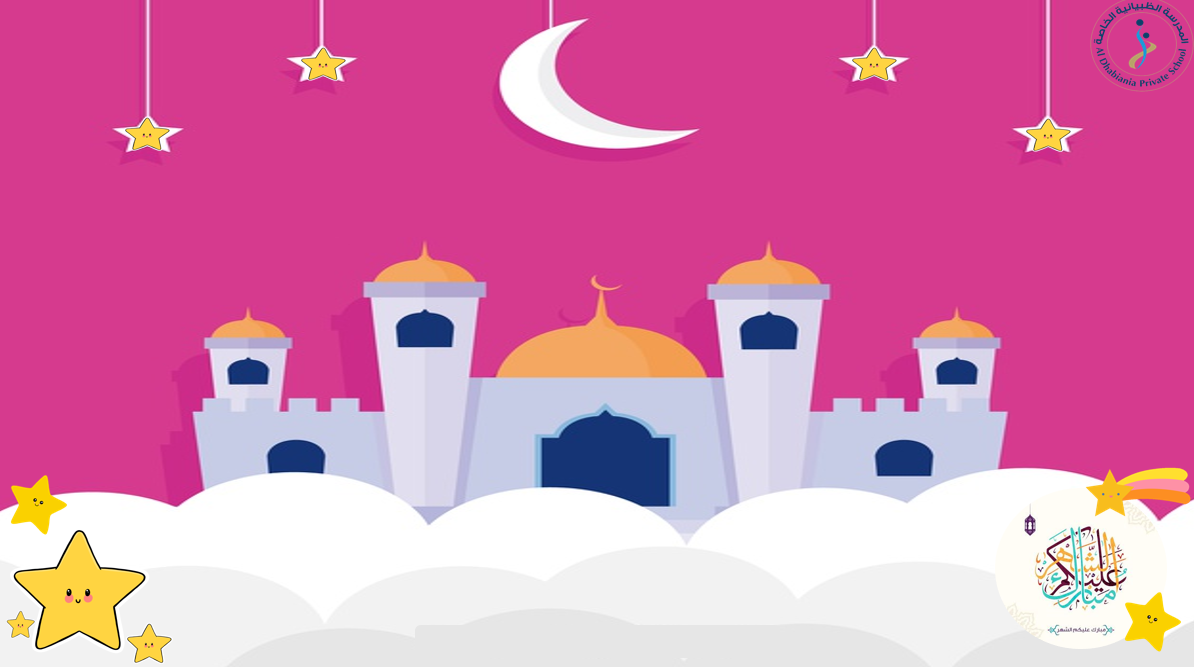 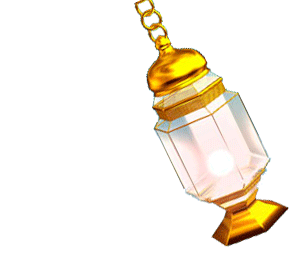 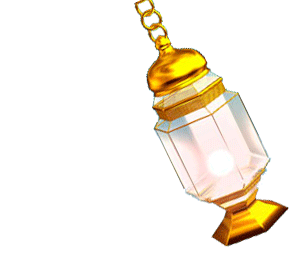 أُمّثل،ثمّ أذكُر أمْثلَة أخرَى عَلى يُسْر الإسْلام
ودَفعُ الضّرر
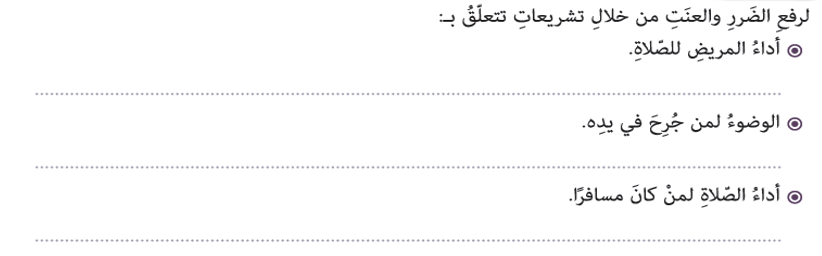 يصلى وهو جالس أو بأي حَالة يسْتطيعها
المسح أو التّيمم بِحسب الحَالة .
القصْرُ وَالجمع
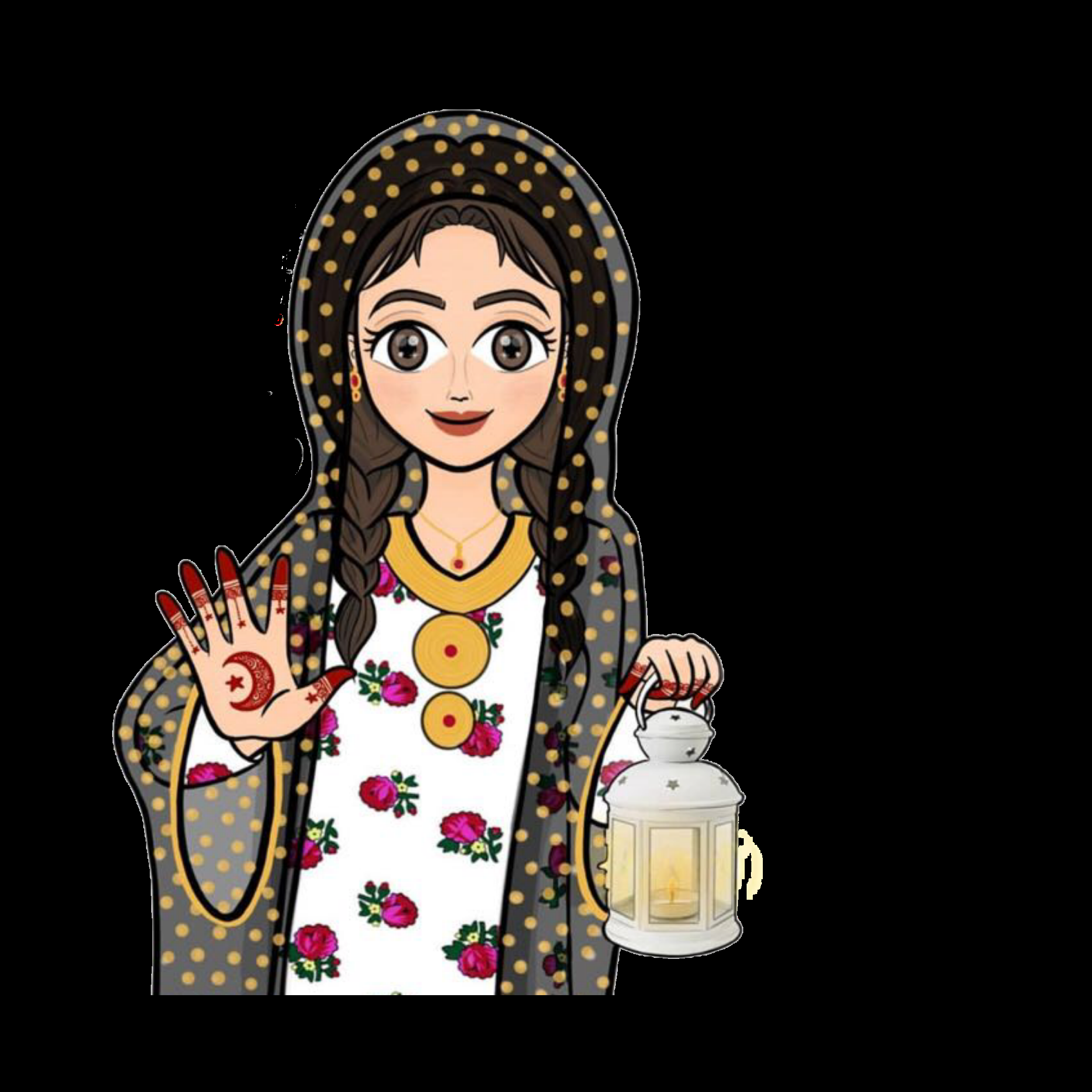 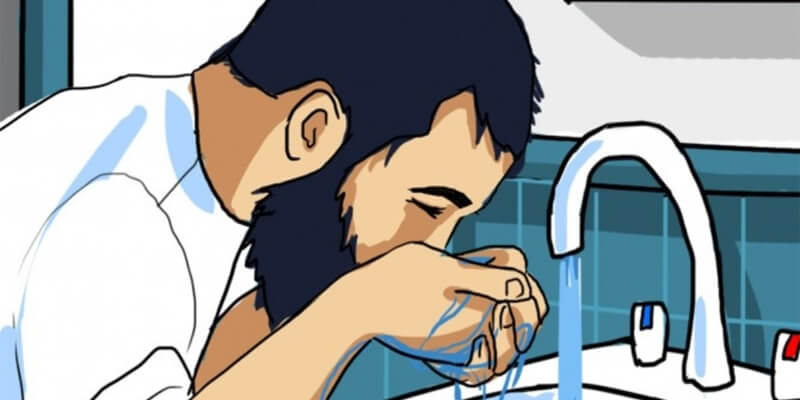 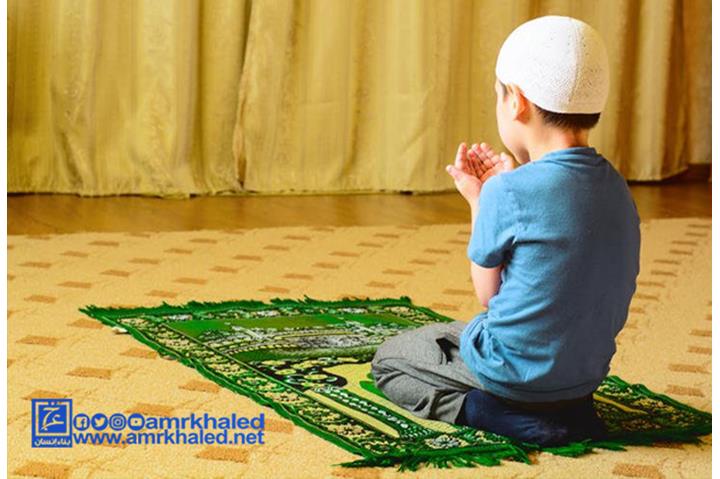 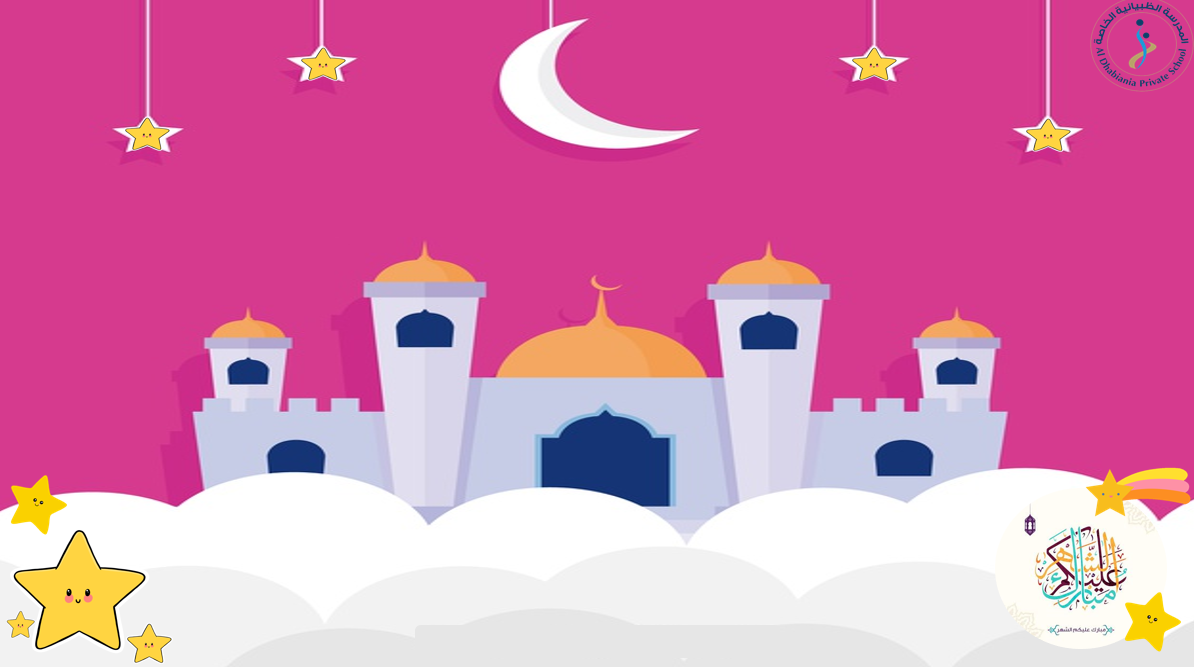 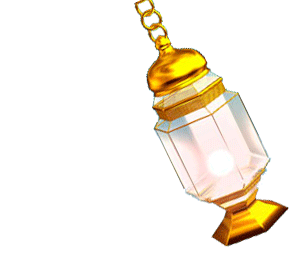 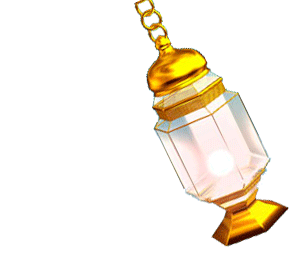 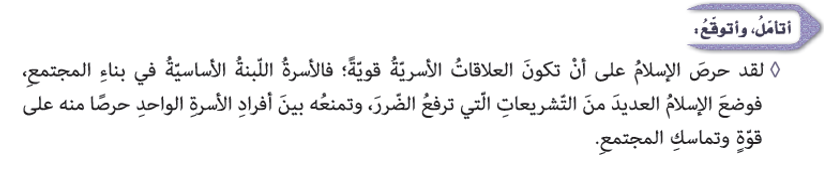 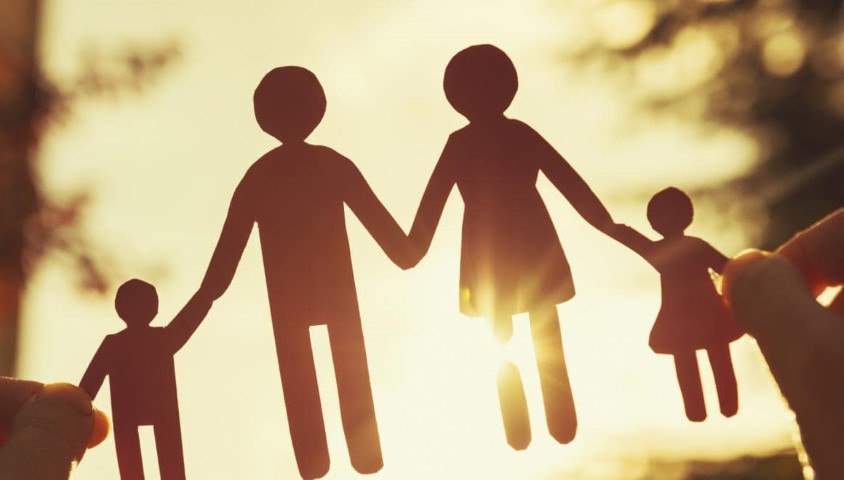 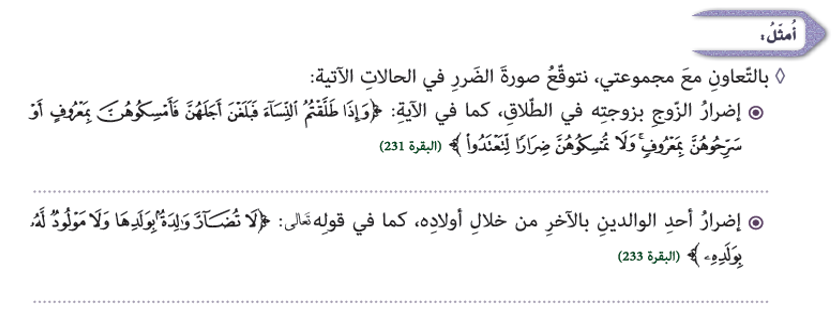 حبْسُ الزّوجة عن الطّلاق إضرارًا بِها ومنْعها من الزّواج ...أو حتّى تطلب الطّلاق من نفْسها (الخلع)
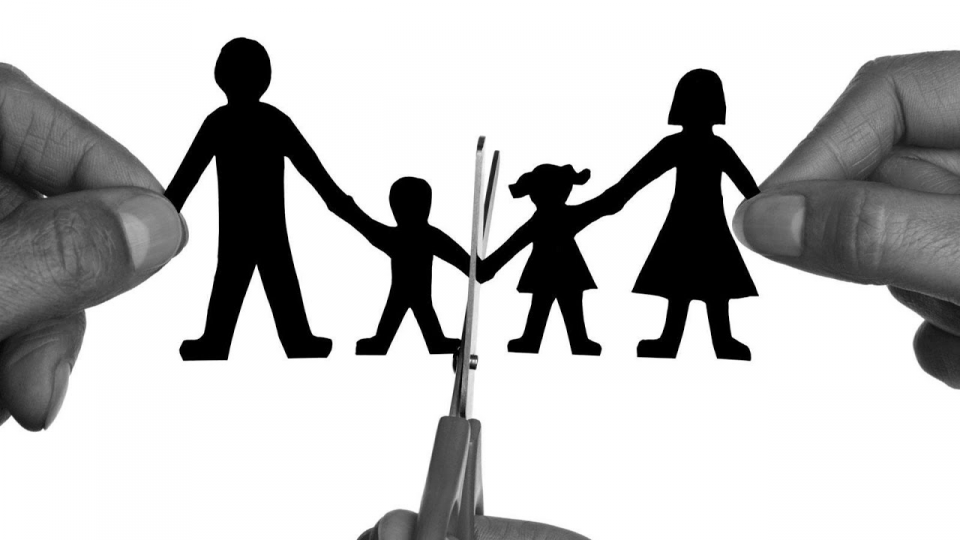 منْع الأبنَاء من رُؤية الأم أو العكس أو امْتناعُ الأم عن إرْضَاع ولدها انْتقامًا وغير ذلك.
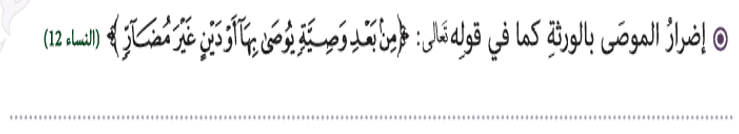 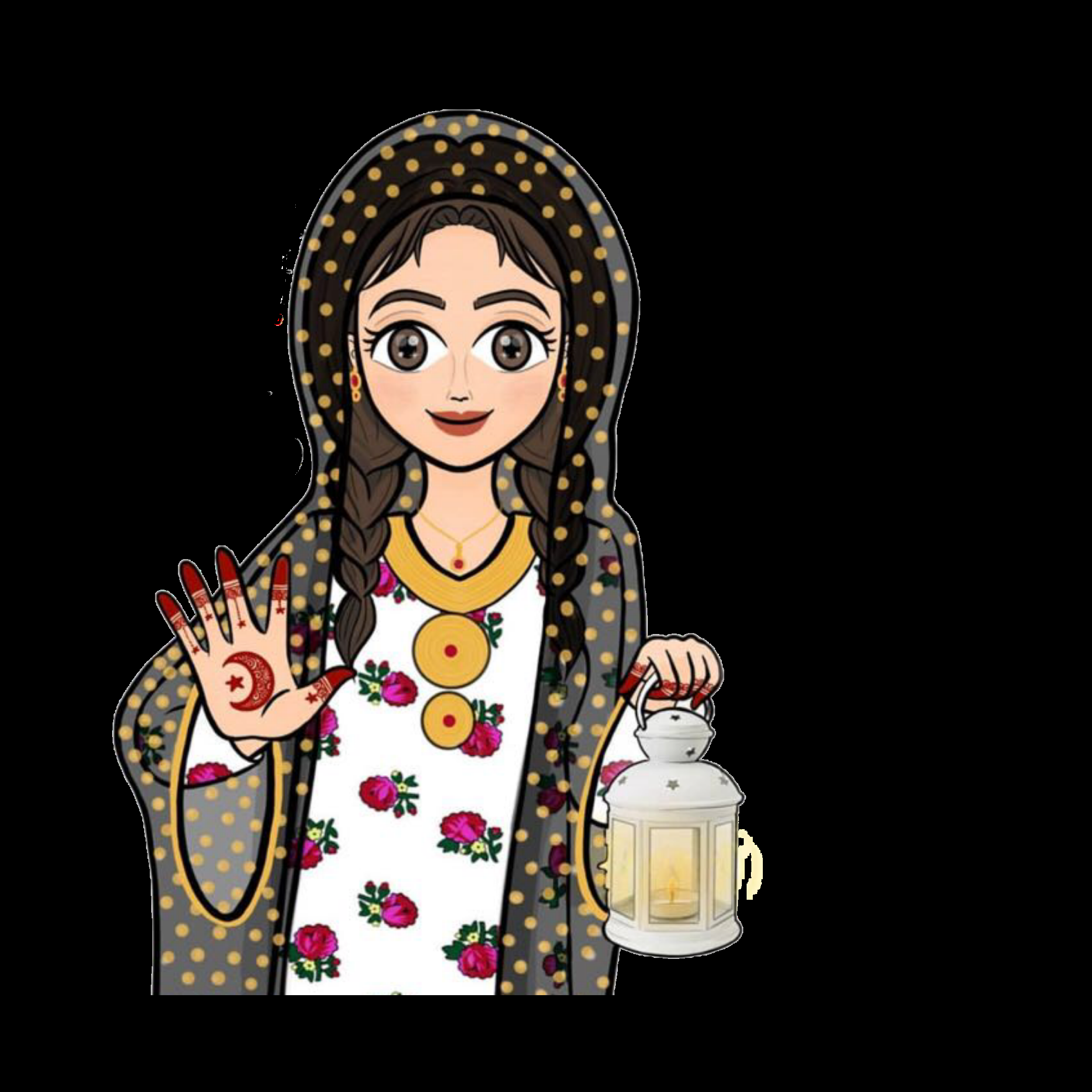 الوصيةُ لِوَارث أو الوصيّة بِأكثر من الثّلث
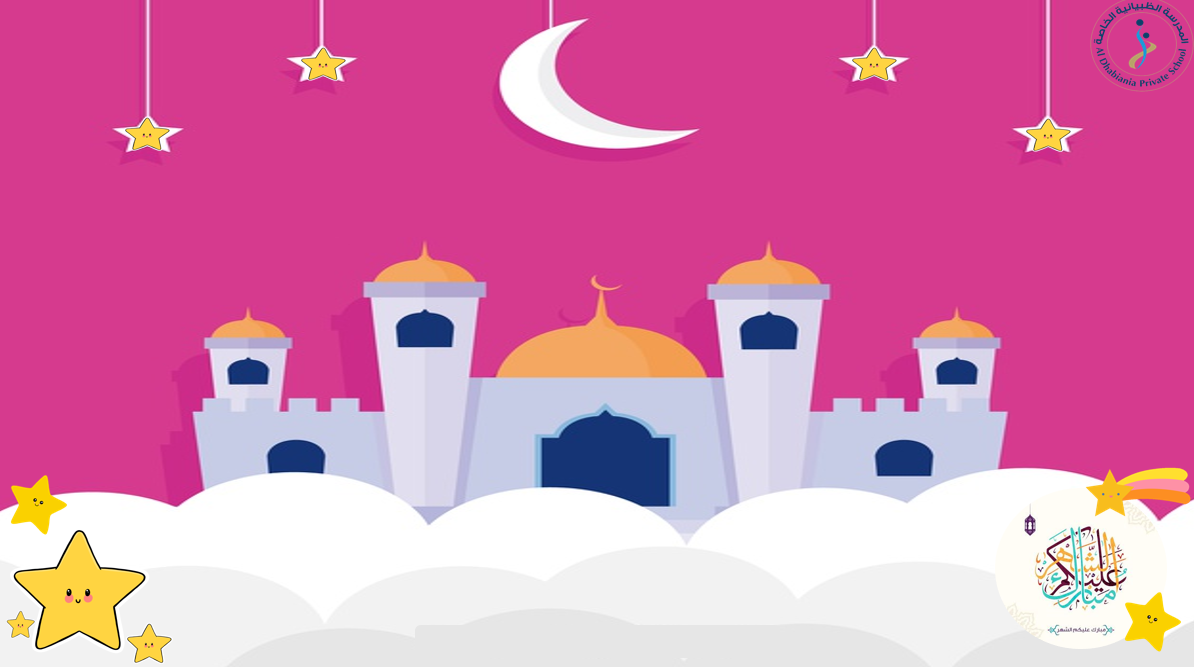 اقْرأ الفقَرة التّالية والمثّال الذّي يليه ثمّ اذكر مِثالا آخر
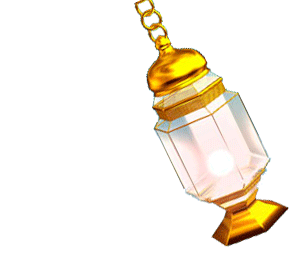 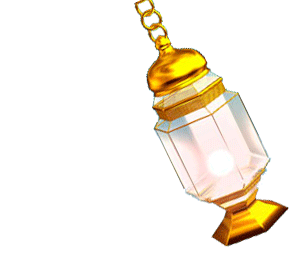 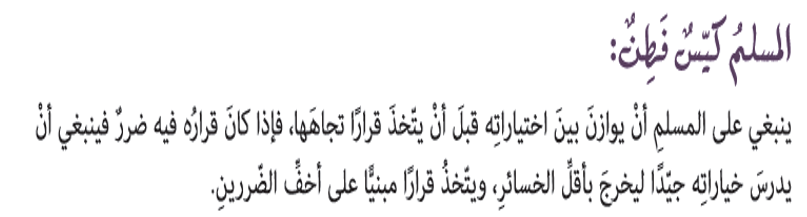 أي:عَاقِل ذَا بصِيرَة نَافِذة.
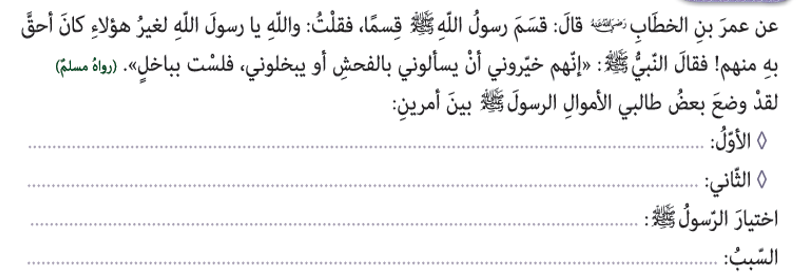 أن يأخذوا ما طلبوا وألحو بطلبهم لضعف إيمَانهم وأكثروا من الإلحاح
أن يقولوا أن الرسول صلى الله عليه وسلم بخيل ولم يعطهم طلبهم
أن يُعطيهم مَا طَلبُوا
نختار الأنسب والأقل ضرراً. وفيه مُداراة لأهل الجهالة وتأليف لقلوبهم ومن أجل تحقيق مصلحة أكبر
أي أنَّهم أَلَحُّوا في المسألةِ لضَعْفِ إيمانِهم، وأَلْجَئُونِي بِمُقتَضَى حالِهم مِنَ الفُحشِ: إمَّا أن أُعطِيَهم ما سألوه، أو يَنْسُبونِي إلى البُخلِ ولستُ بِبَاخِلٍ، فلذلك أعطاهم النبيُّ صلَّى الله عليه وسلَّم ووَقَى عِرْضَه بعَطائِه خوفًا مِن أن يُكذَبَ عليه؛ لأنَّه قال: "أو يُبَخِّلُونِي، ولستُ بِباخِلٍ"؛ إذ لَيْسَ البُخلُ مِن طِباعِهِ، وفي إعطائِه مُداراةٌ لهم وتألُّفٌ.
12
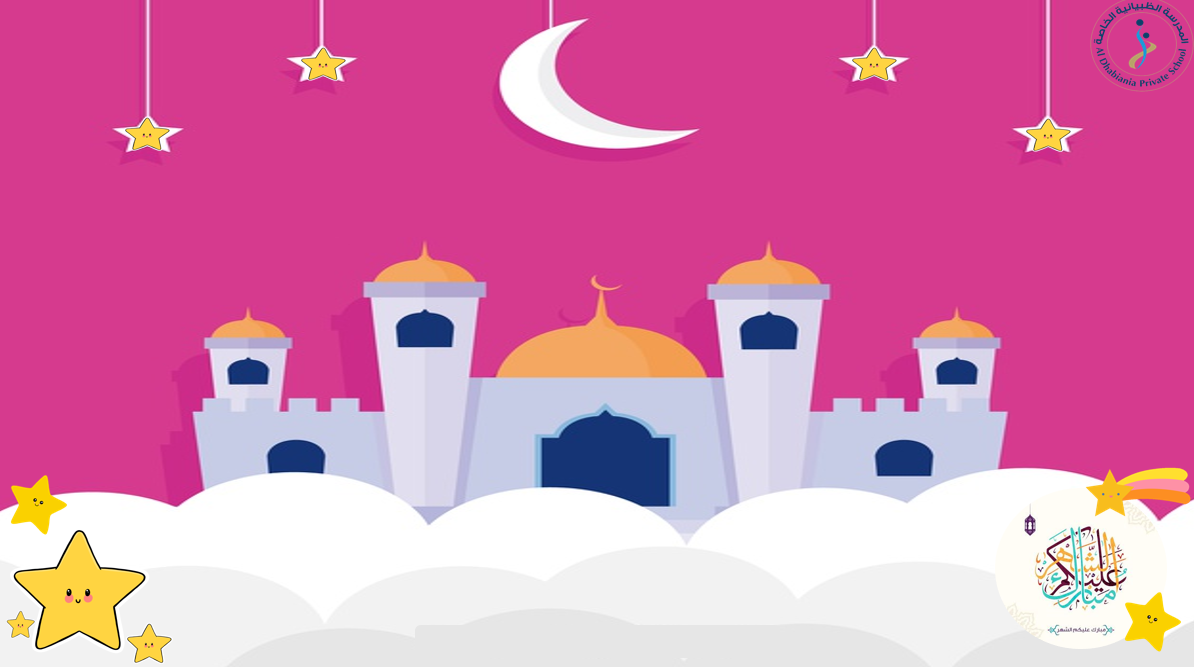 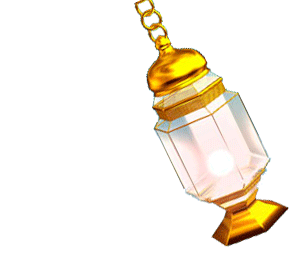 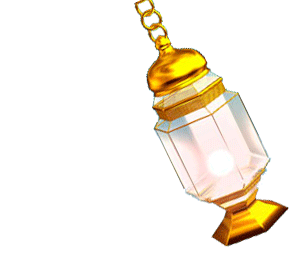 واجب
بَرنَامج هُويتي:
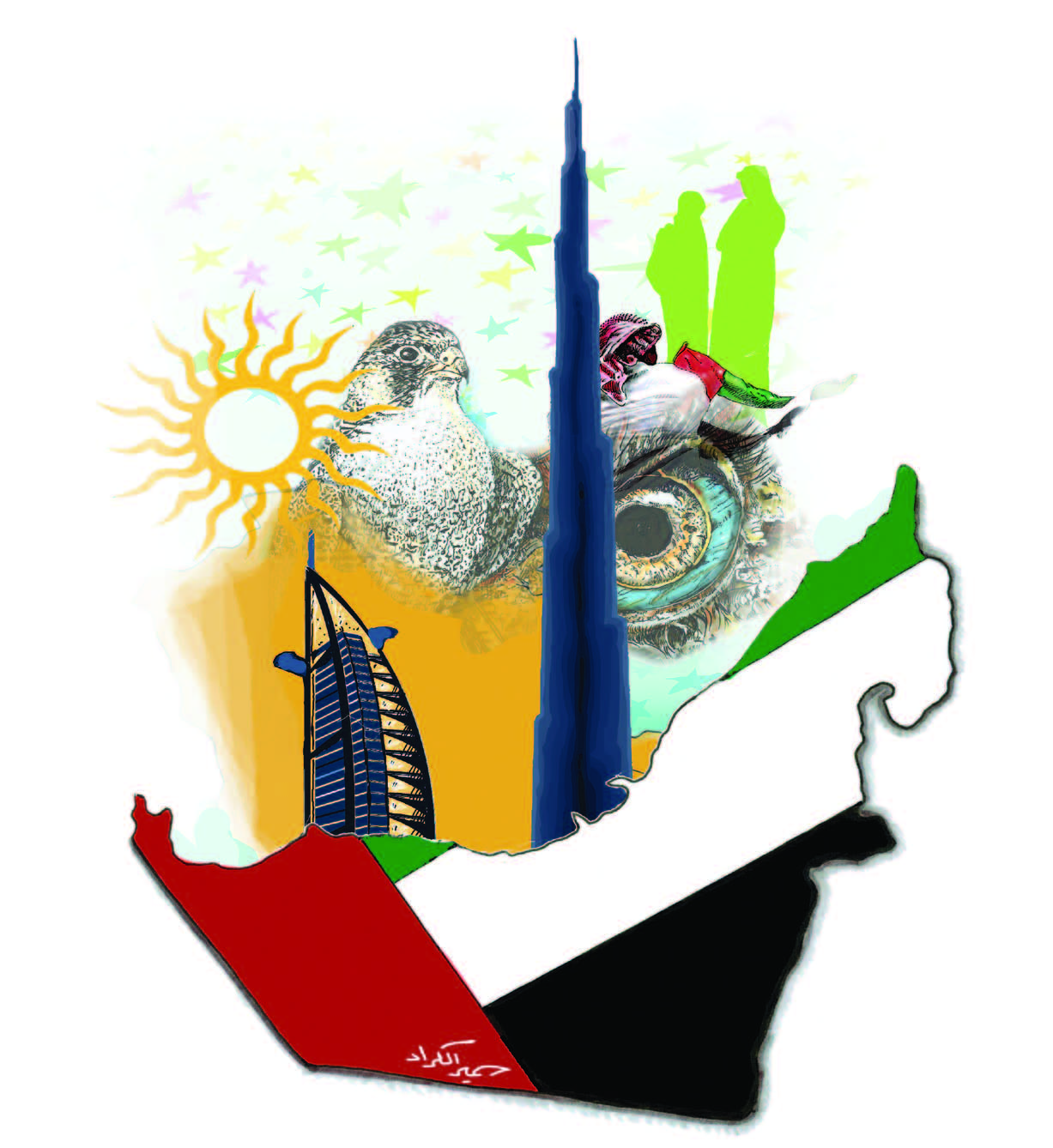 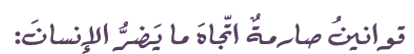 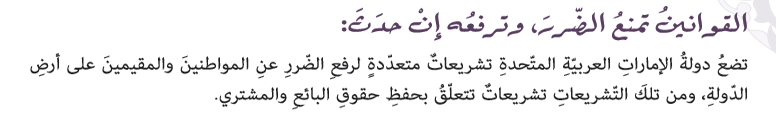 عبّري عَن دَوْر الدّولة في مُحَاصرة كُوفيد-19.
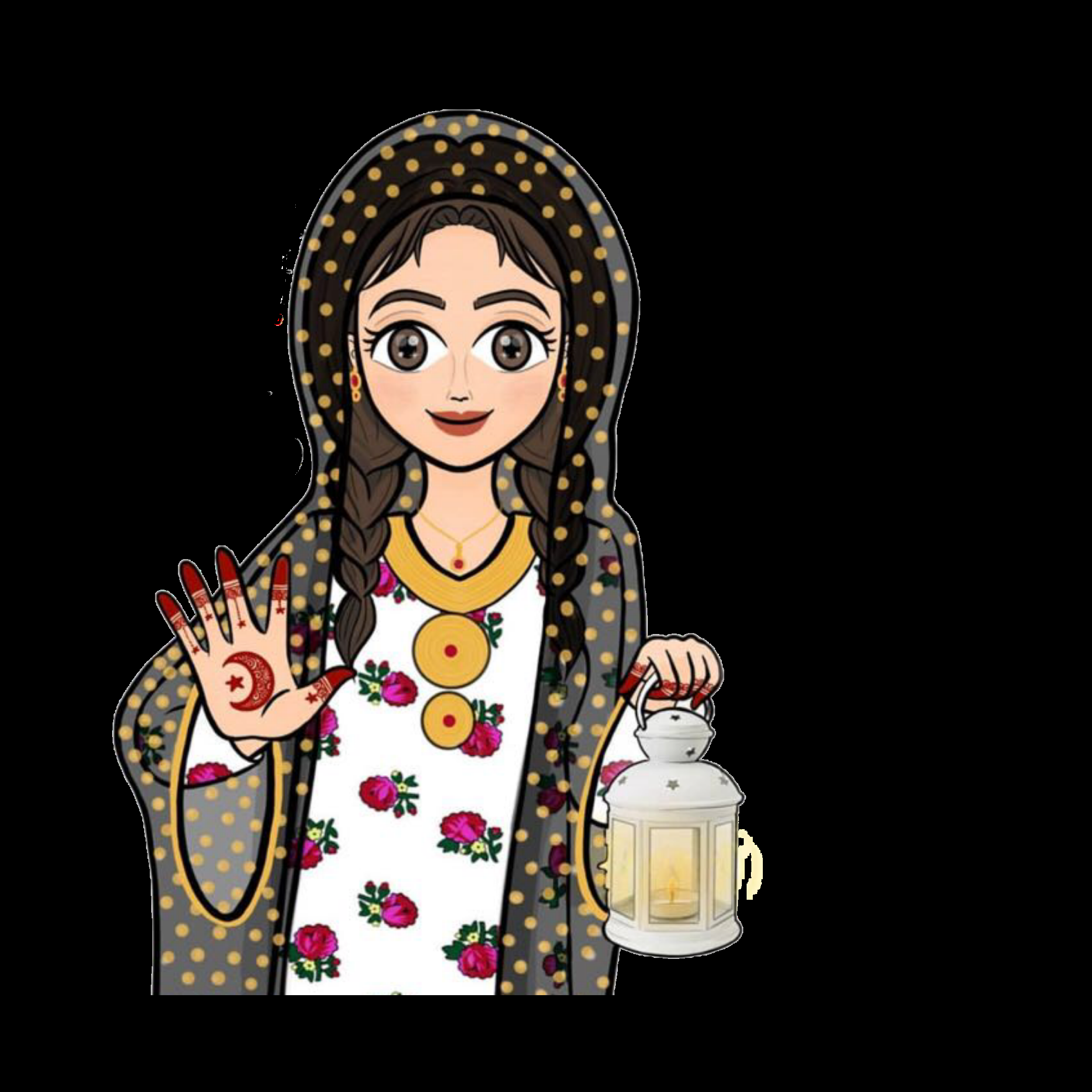 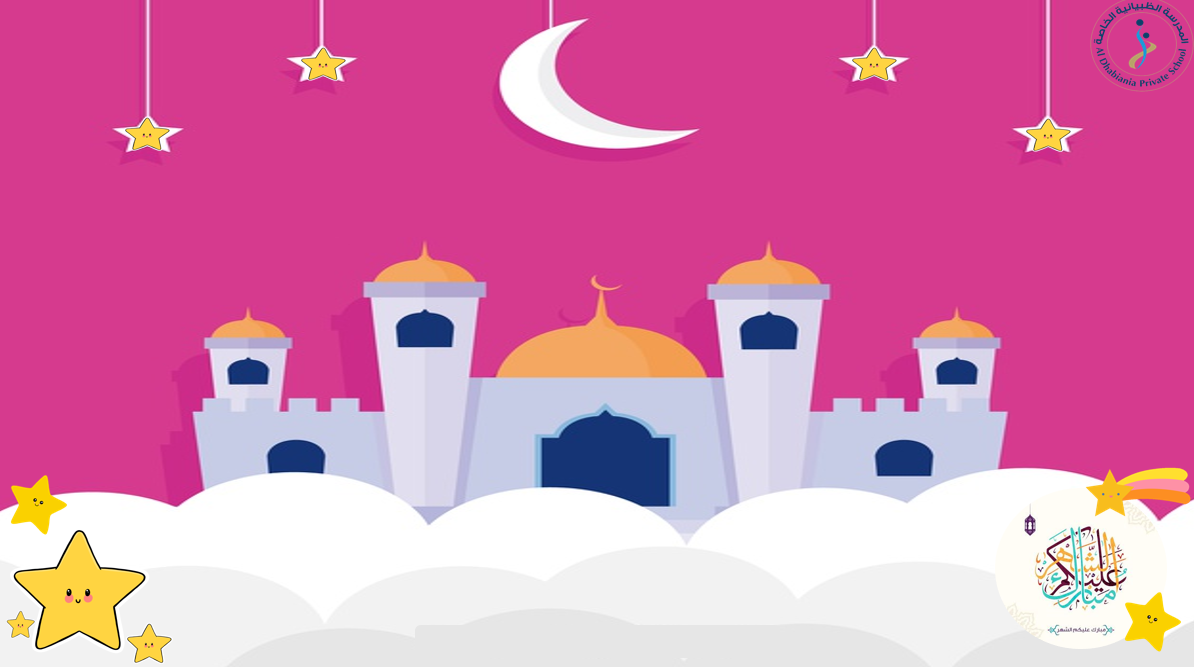 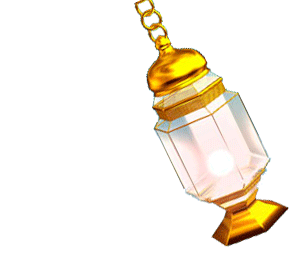 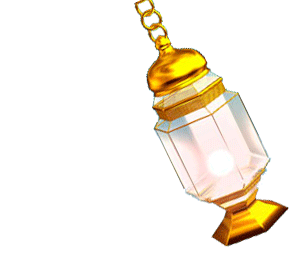 الخَاتِمَة –غلْقُ الدّرس
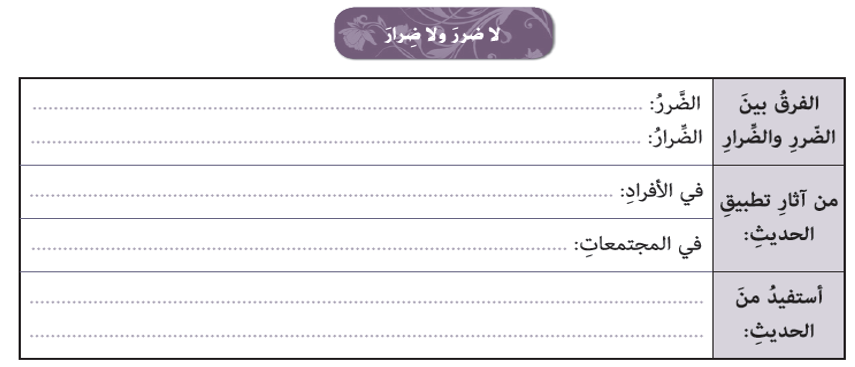 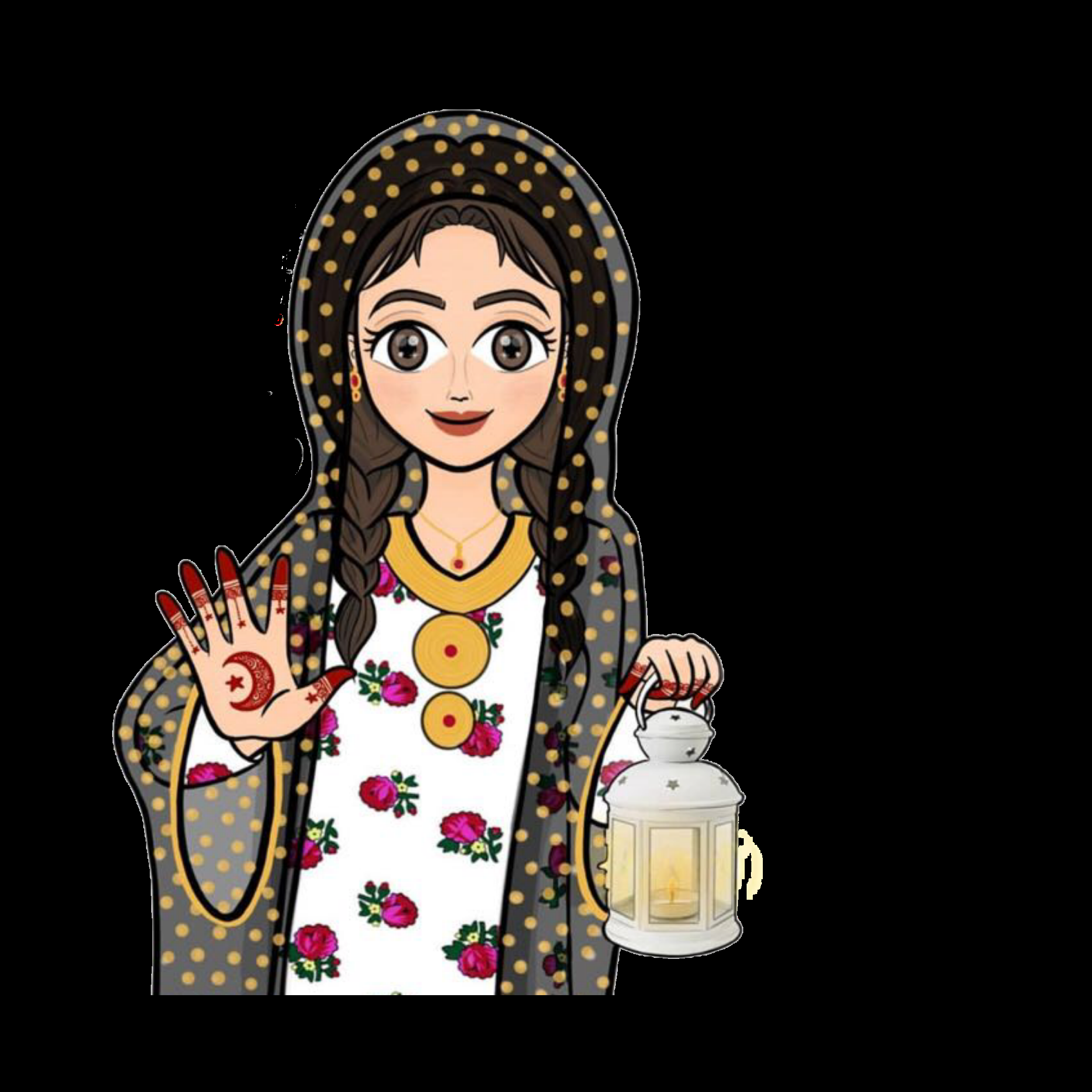 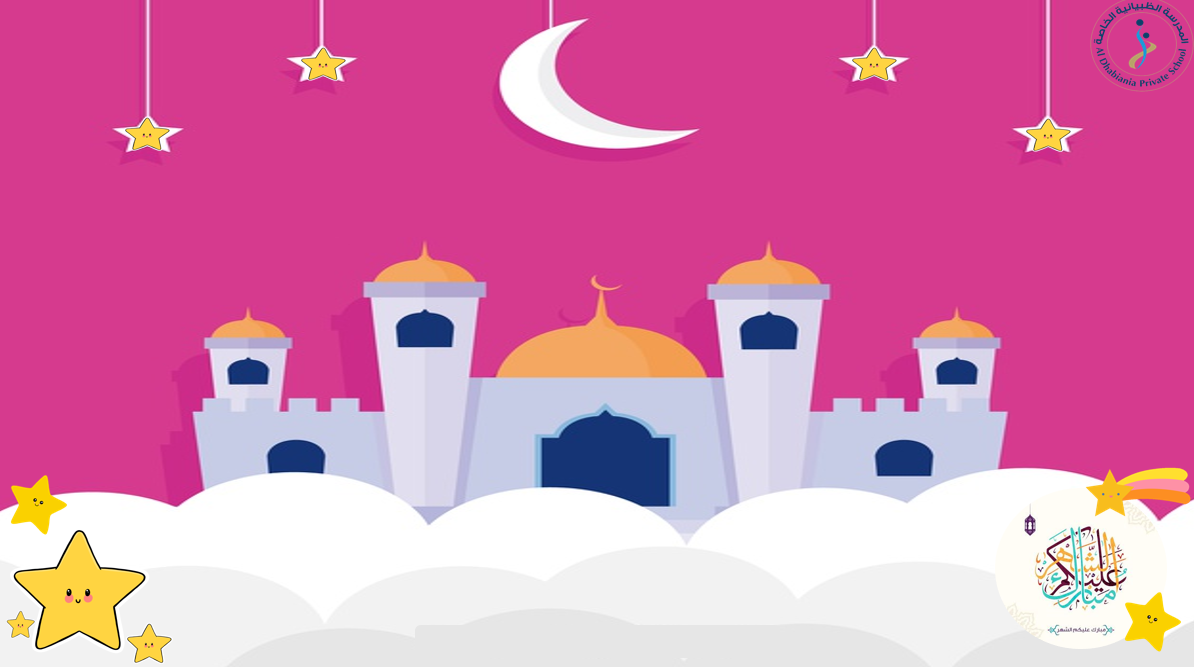 التّقييم
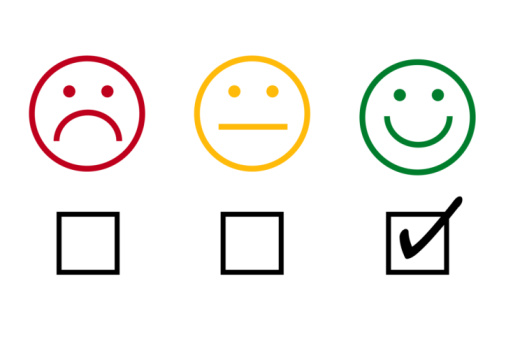